TPM   Technical Presentation Milestone
On technical presentationsPart 2
Douglas Wilhelm Harder
Department of Electrical and Computer Engineering
http://ece.uwaterloo.ca/~tppe000/University of Waterloo
November 4, 2014

Copyright © 2008-13 by Douglas Wilhelm Harder.  Some rights reserved.
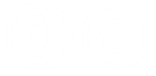 Outline
2
The previous session covered:
Background
The milestone
Bad presentations
First two aspects of a good presentation:
Interest and knowledge
Organization
Outline
3
This session covers:
Three further aspects of a good presentation:
Visual aids
Presentation skills
Responses to questions
Consequences of failures
Aspects of good presentations
4
With interest, knowledge and organization,we must now prepare the supporting visual aids:
Interest and knowledge
Organization
Visual aids
Presentation skills
Responding to questions
Visual aids
5
Visual aids are a standard component of technical presentations

	Good visual aids will:
Increase understanding
Enhance retention
Promote attentiveness and focus
Help control nervousness

	Examples:  slides, videos, samples, mock-ups
Visual aids
6
Slides are a common visual aid which:
Summarize the discussion and data
Provide continuous visual support
Have become the de facto standard
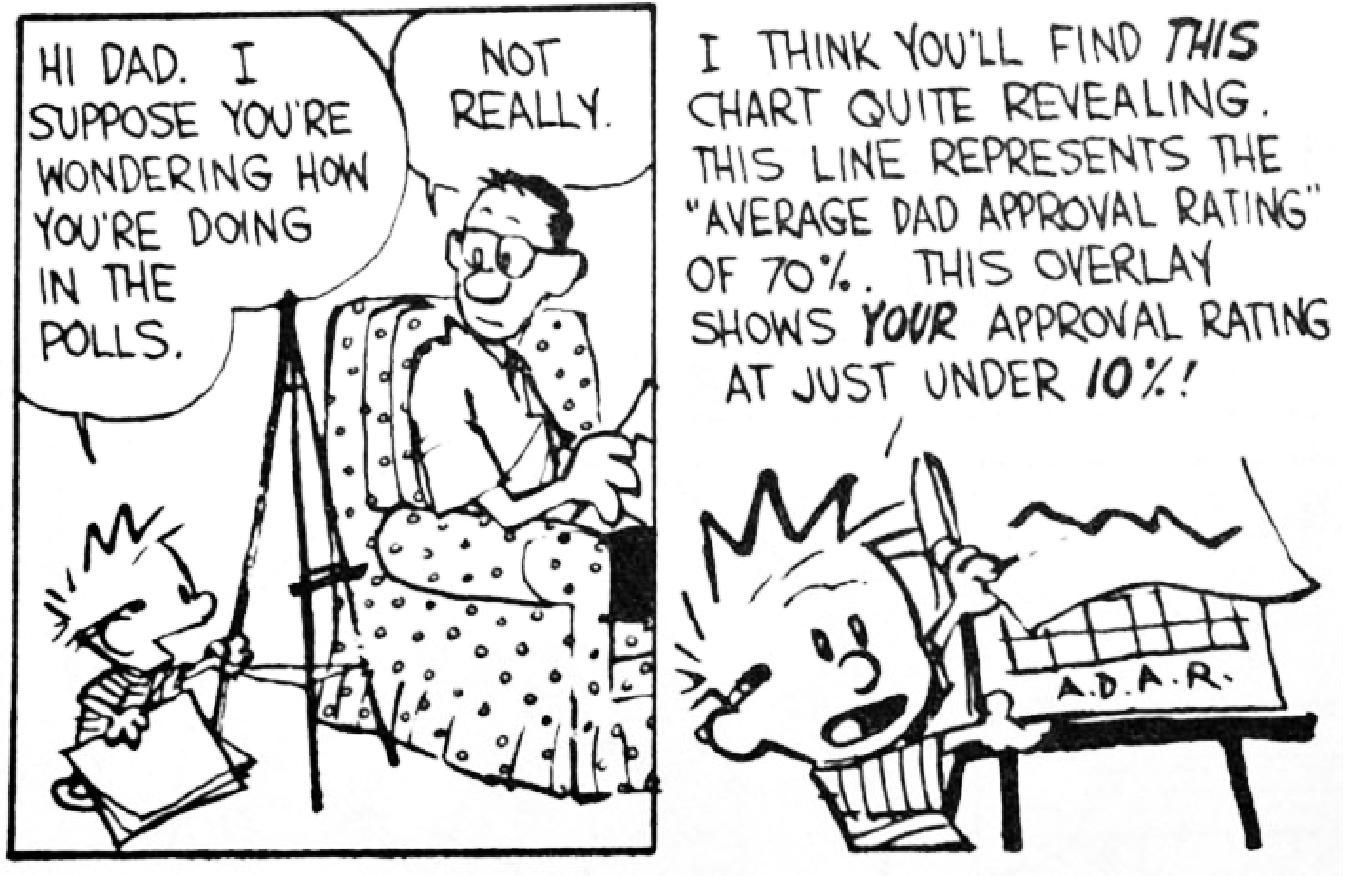 © Universal Press Syndicate
Visual aids
7
Slides and other visual aids should not:
Become the focus of a presentation
Replace the speaker

	Crowded slides may even detractfrom well organized presentations
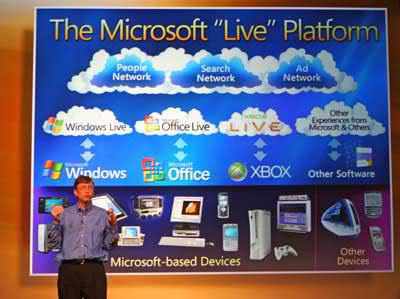 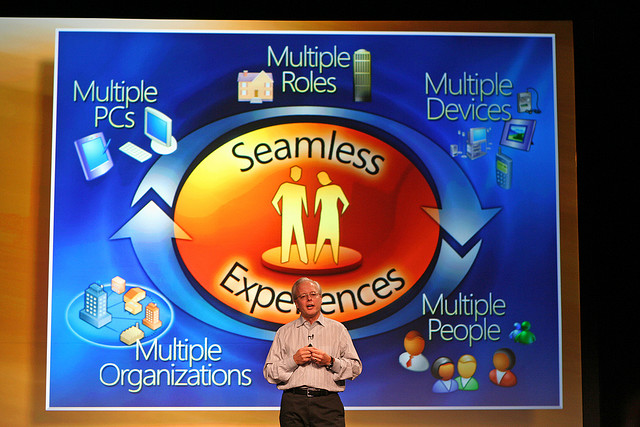 niallkennedy  Live platform in San Francisco on November 1, 2005
Visual aids
8
Visual aids
Aspects we will examine include:
Look-and-feel
Textual content
Images
Charts and graphs
Other representations
Presentation software
Look and feel
9
Visual aids
The format of slides should aid in presenting the material
The format of the slide should not attract attention
The format should not change from slide-to-slide

	The overall format is commonly referred to as the look-and-feel of the presentation
Look and feel
10
Visual aids
Four aspects regarding the look-and-feel:
Consistency
Color scheme
Slide background
“Someone Else’s Slides” syndrome
Consistency
11
Visual aids
 – Look and feel
The appearance of slides should not change from slide-to-slide
The audience will learn where to look
On technical presentations
12
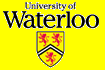 Consistency
The appearance of slides should not change from slide-to-slide
The audience will learn where to look
Less time will be spent navigating the format

	Inconsistencies can be frustrating if they are significant…
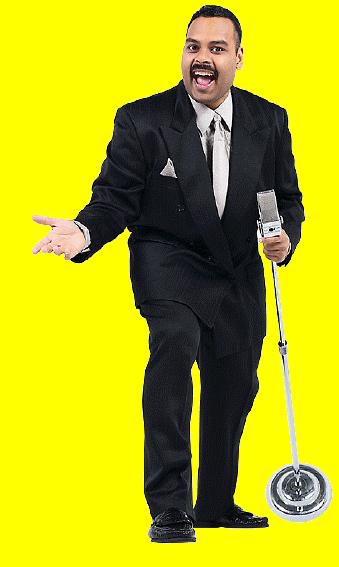 http://www.peoplequake.com/
Consistency
Consistency
Consistency
13
Visual aids
 – Look and feel
Small changes will distract the audience
Movement attracts the eye
Survival mechanism
Small changes will distract the audience
Movement attracts the eye
Survival mechanism
Small changes will distract the audience
Movement attracts the eye
Survival mechanism
Small changes
Annoy the audience
Appear unprofessional
Small changes
Annoy the audience
Appear unprofessional
Quickly flip through the slides to detect small changes
Color schemes
14
Visual aids
 – Look and feel
Background images distract and potentially clash






	A plain background is most appropriate for technical presentations
Dark text on a white or light background is common
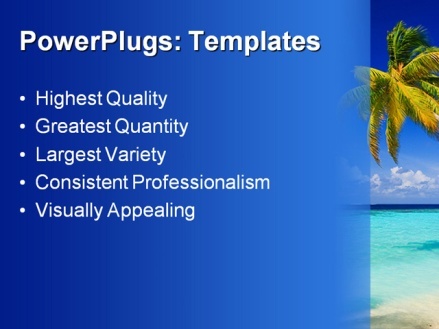 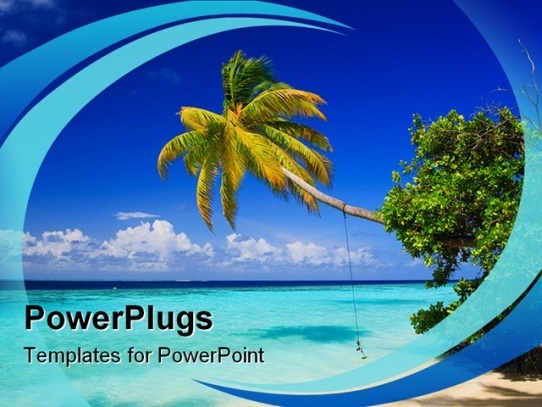 http://www.crystalgraphics.com
On technical presentations
Color schemes
15
14
Visual aids
 – Look and feel
Background images distract and potentially clash






	A plain background is most appropriate for technical presentations
Dark text on a white or light background is common
Some people prefer yellow on blue
Anecdotal evidence suggests light-on-dark is better in larger rooms
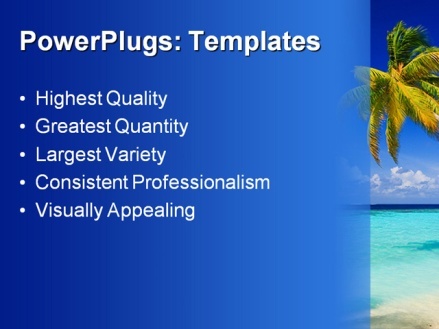 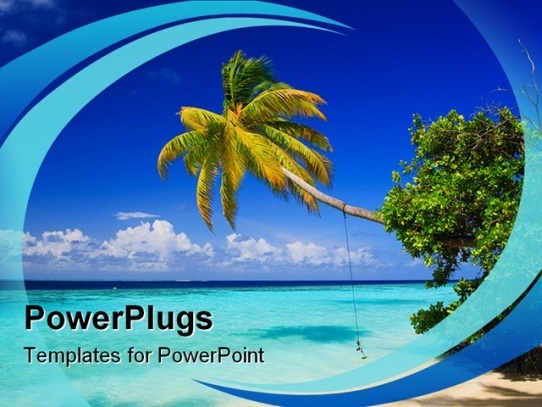 http://www.crystalgraphics.com
On technical presentations
Color schemes
16
15
Visual aids
 – Look and feel
Background images distract and potentially clash






	A plain background is most appropriate for technical presentations
Dark text on a white or light background is common
Some people prefer yellow on blue
Anecdotal evidence suggests light-on-dark is better in larger rooms
Avoid red-green and other clashing colors
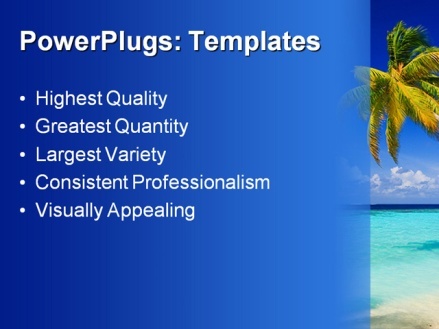 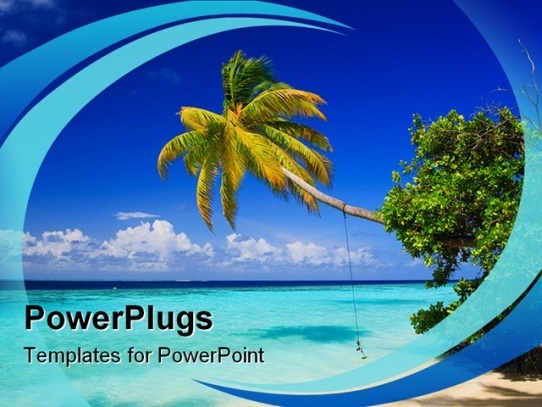 http://www.crystalgraphics.com
On technical presentations
Color schemes
17
16
Visual aids
 – Look and feel
Background images distract and potentially clash






	A plain background is most appropriate for technical presentations
Dark text on a white or light background is common
Some people prefer yellow on blue
Anecdotal evidence suggests light-on-dark is better in larger rooms
Avoid red-green and other clashing colors
Warm colors tend to agitate audiences
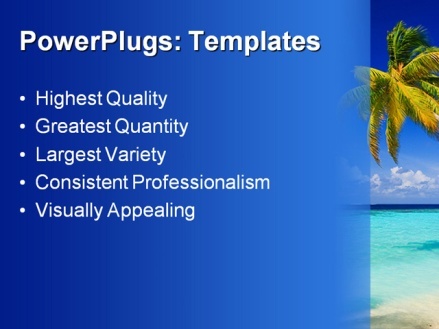 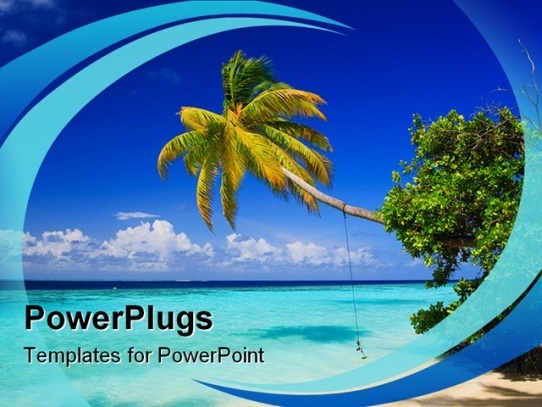 http://www.crystalgraphics.com
Backgrounds
18
This speaker’s backgrounds are white with accents at the top
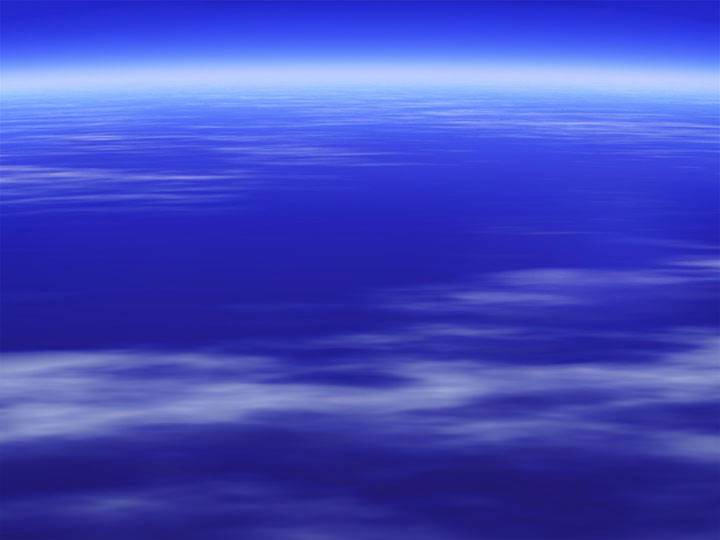 Backgrounds
19
This speaker’s backgrounds are white with accents at the top

	Non-uniform backgrounds can cause issues
The title font color literally blends in






This background ships with PowerPoint
“Someone Else’s Slides”
20
Visual aids
 – Look and feel
Don’t fall victim to “someone else’s slides” syndrome, it reduces
Your preparation time
The time you spend thinking about the presentation
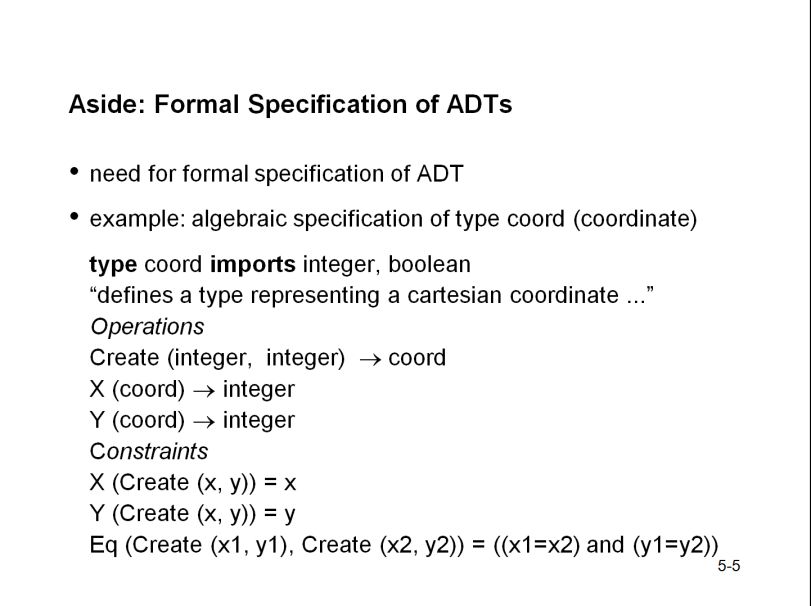 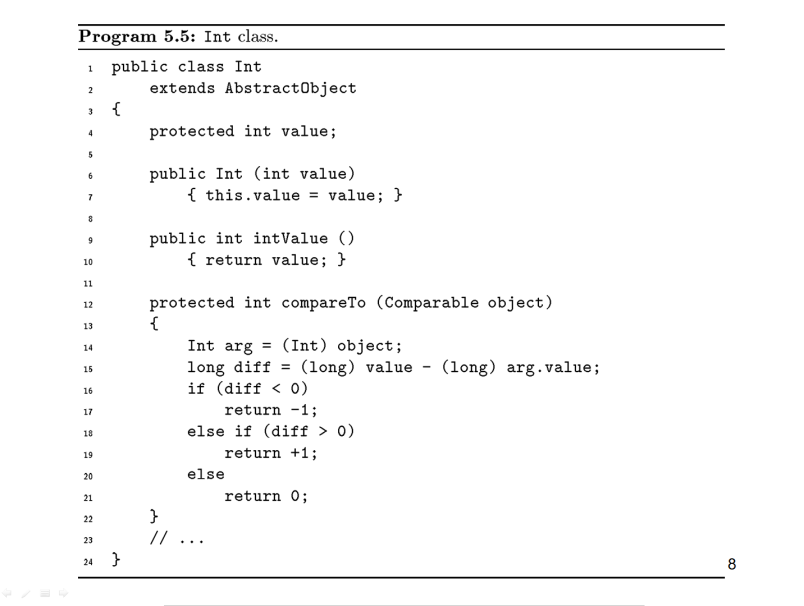 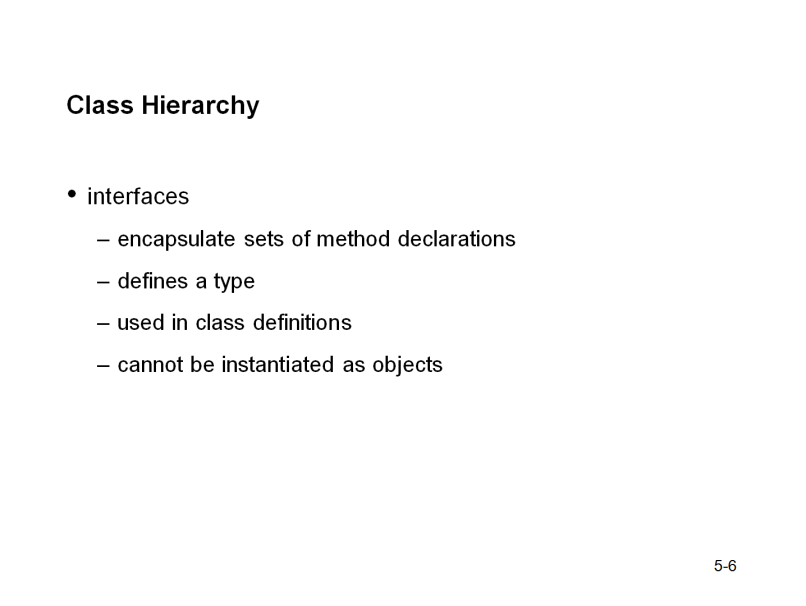 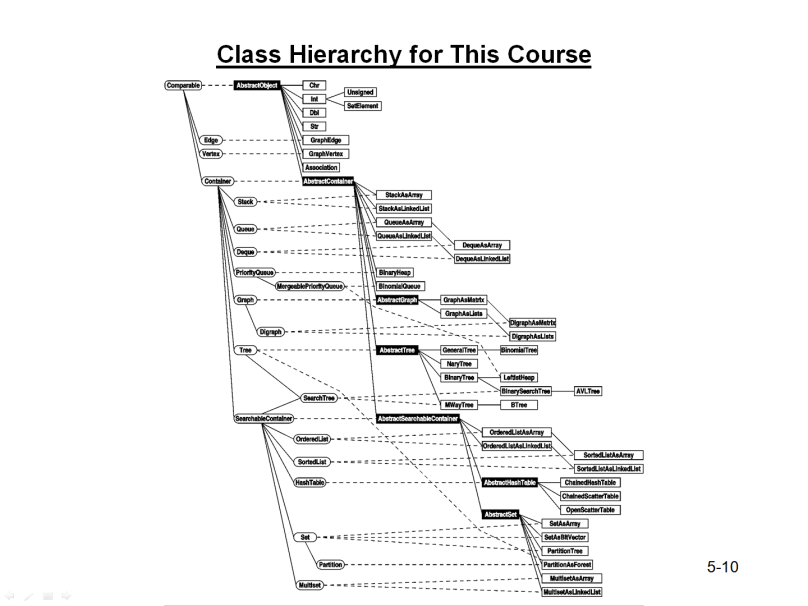 B. Priess
“Someone Else’s Slides”
21
Visual aids
 – Look and feel
Most importantly, you should avoid
Plagiarism
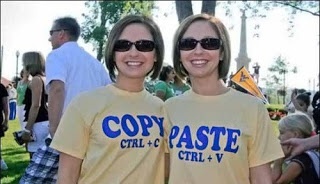 http://methodwithmadness.blogspot.ca/2012/08/is-plagiarism-hampering-development-of.html
“Someone Else’s Slides”
22
Visual aids
 – Look and feel
It is unfortunately common practice to copy slides, often with little or no form of attribution
Copyists make small cosmetic changes
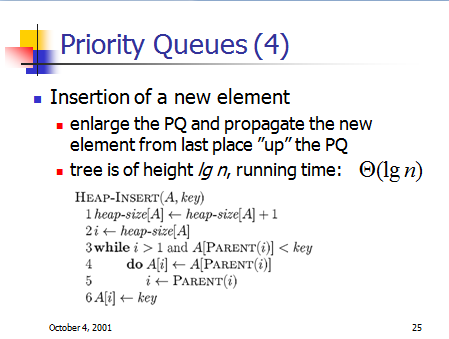 ght lg n, run
ght lg n, run
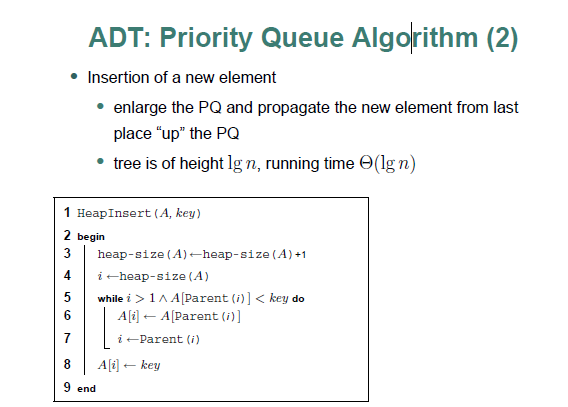 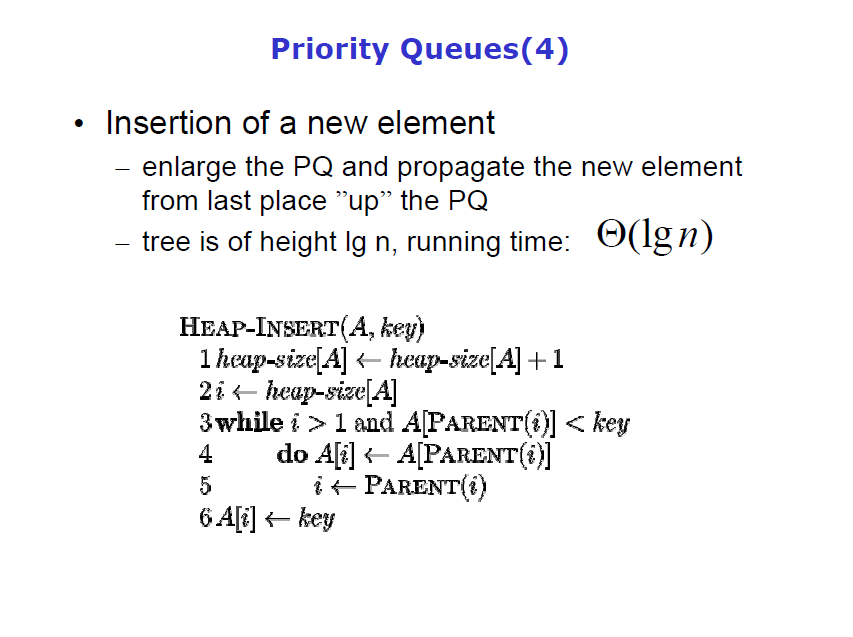 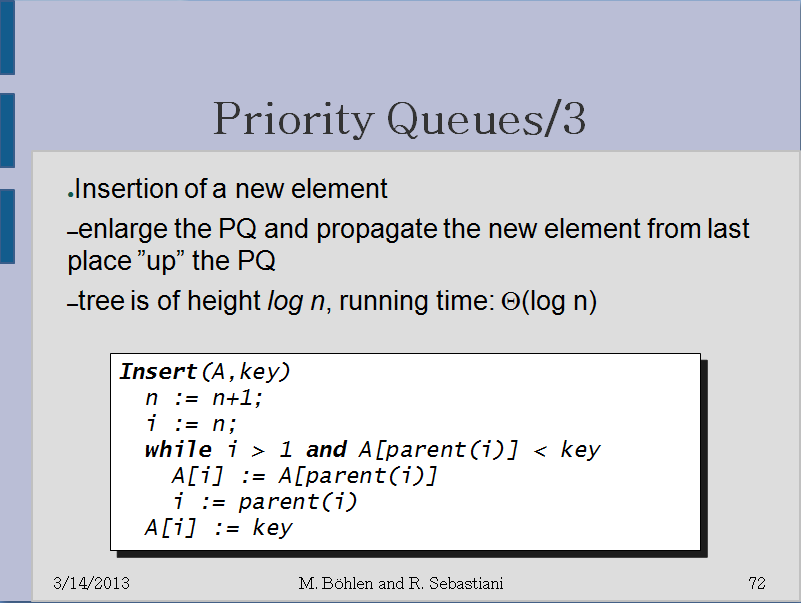 ght lg n, run
ght log n, run
Original: Simonas Šaltenis
Textual content
23
Visual aids
A significant amount of information is carried by text
	Aspects concerning text:
Layout
Typeface
Font size
Language
Layout
24
Visual aids
 – Textual content
Text should be laid out hierarchically
	Linear text lack association
	Audience will look at each point separately
	PowerPoint has some nice features
	It allows indentation
	Text can appear progressively
Layout
25
Visual aids
 – Textual content
Text should be laid out hierarchically
Linear text lack association
Audience will look at each point separately

	PowerPoint has some nice features
It allows indentation
Text can appear progressively

	Do not, however
Use excessive
And unnecessary
And pointless hierarchical indentation
Two levels at most
In contrast to the previous slide...
A slide presenting information about the foam that hit Columbia
Review of Test Data Indicates Conservatism for Tile
Penetration
The existing SOFI on tile test data used to create Craterwas reviewed along with STS-87 Southwest Research data
Crater overpredicted penetration of tile coatingsignificantly
Initial penetration to described by normal velocity
Varies with volume/mass of projectile (e.g., 200ft/sec for3cu.in)
Significant energy is required for the softer SOFI particleto penetrate the relatively hard tile coating
Test results do show that it is possible at sufficient massand velocity
Conversely, once tile is penetrated SOFI can causesignificant damage
Minor variation in total energy (above penetration level)can cause significant tile damage
Flight condition is significantly outside of test database
Volume of ramp is 1920cu in vs 3cu in for test
The critical information
6
2/21/03
Layout
27
Visual aids
 – Textual content
Some people advocate using the 1-7-7 rule:
Each slide will cover exactly one point
Each slide has at most seven items
Each item has at most seven words
Do not add unnecessary points and words
Filling up the page is not necessary
After all, it is only a guideline
Layout
28
Visual aids
 – Textual content
Aim for balance
Each page should have approximately the same content
Layout
29
Visual aids
 – Textual content
Avoid having a single word appear on a line as a result of a line wrap
You can either rephrase, shorten, lengthen, or split the line into two items
Otherwise it will look awkward—chances are the line is too long, anyway
This is not the way to do it, people:  it will definitely be noticed by the audience

	Avoid line wraps with only one or two words
Rephrase, shorten, lengthen, or split it
It looks awkward—the line is probably too long
This will be noticed by the audience
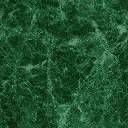 On technical presentations
30
Layout
Visual aids: Look and feel
Too many “features” alienate your audience
You focus on the glitz
The presentation suffers...
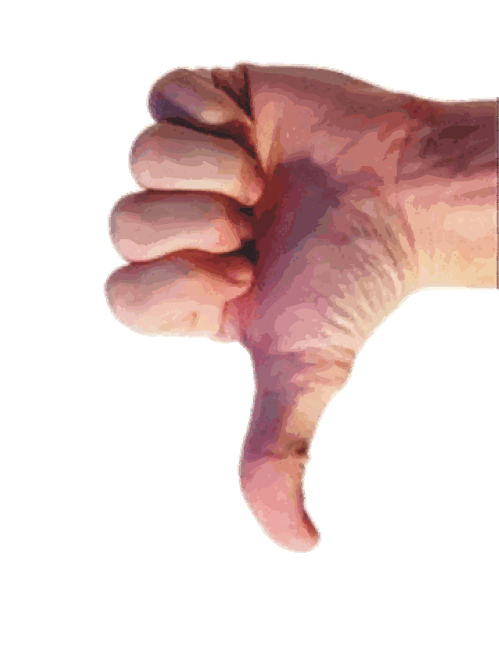 FAIL!
http://sonoranalliance.com/
Typeface
31
Visual aids
 – Textual content
The selection of typeface is important
The slides must be read from a distance

	Use a sans serif typeface with a uniform nib
P P
Better for printed text
Better for poster
and on-screen text
Typeface
32
Visual aids
 – Textual content
Sans serif examples:
Arial		abcdefghijklmnopqrstuvwxyz
Trebuchet		abcdefghijklmnopqrstuvwxyz
Calibri		abcdefghijklmnopqrstuvwxyz

	Fonts with serifs may work as titles, but are harder to read:
Georgia		abcdefghijklmnopqrstuvwxyz
Constantina	abcdefghijklmnopqrstuvwxyz
Times New Roman	abcdefghijklmnopqrstuvwxyz

	Avoid
Broadway
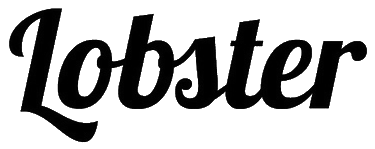 Museo
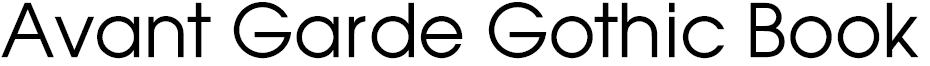 Courier New
Comic Sans
Typeface
33
Visual aids
 – Textual content
“Using Comic Sans (except in comic strips) is like doing physics in Imperial units.”        Alastair Houghton
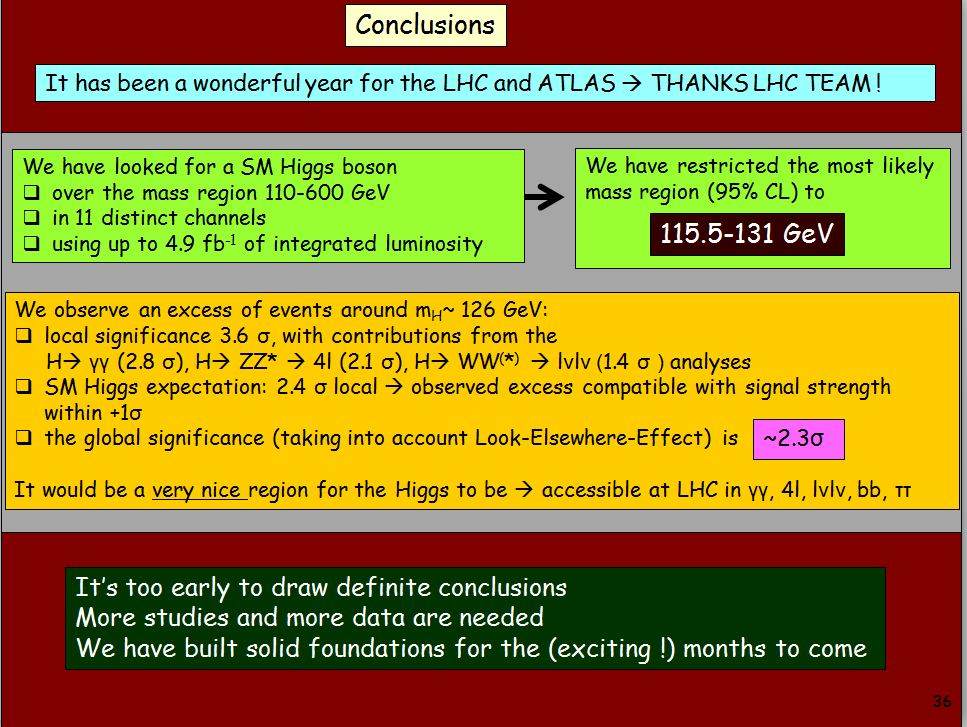 Fabiola Gianotti (CERN)
Font
34
Visual aids
 – Textual content
Use a reasonable sized font
This will prevent you from crowding your slides
20 pt
18 pt
A large font is annoying and fills up too much of the space available on the slide
	A small font is almost impossible to read, especially for those people in the back who are squinting their eyes trying to figure out what is the $#!+ it is that you have on the slide.
	Additionally, at this point, no one is listening to me and is instead desperately trying to figure out what it is that is written here.  After all, it must be very important.  Like I mentioned elsewhere, the slides should complement your talk, not replace it.
	This is a 12 pt font which is great for normal text, but it is grossly inadequate for a talk.
	As there are members of the audience who are slightly older than you (here, your evaluators, in the real world, your managers and vice presidents).  They would like to see your slides, too.
	Too much information on the slide
Language
35
Visual aids
 – Textual content
Use correct grammar and spelling
Each speling or gramatical mistake is a distraction
Such errors will appear very unprofessonal
If yew sea read underliming, cheque it
Reread your slides after 48 hours

	You must understand English grammar too abbreviate it
Observations
36
Visual aids
 – Textual content
A few final observations:
In general, use American spellings
English is not everyone’s first language
Use conventional capitalization
WE ARE NOT USED TO READING IN ALL CAPITAL LETTERS





It’s Also More Difficult To Read When The First Letters Are All Capitalized
Avoid underling, boldface, and exclamation marks!
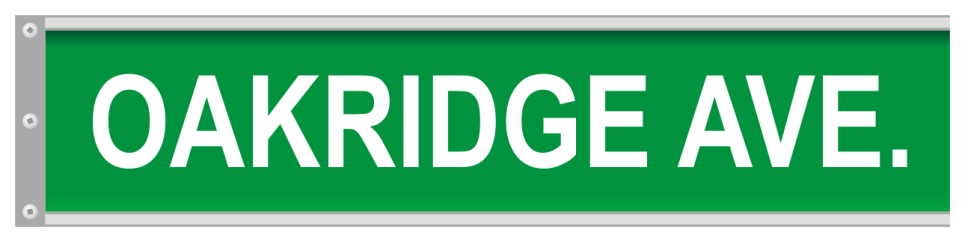 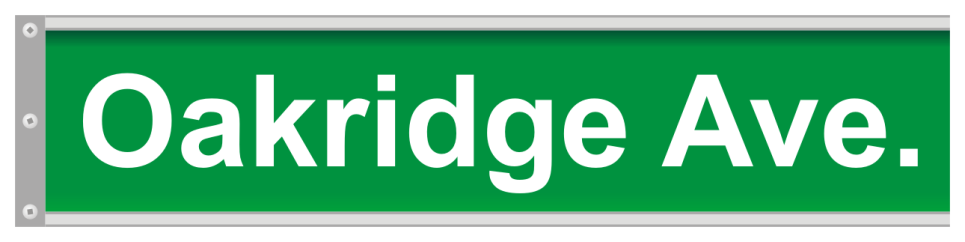 Images
37
Visual aids
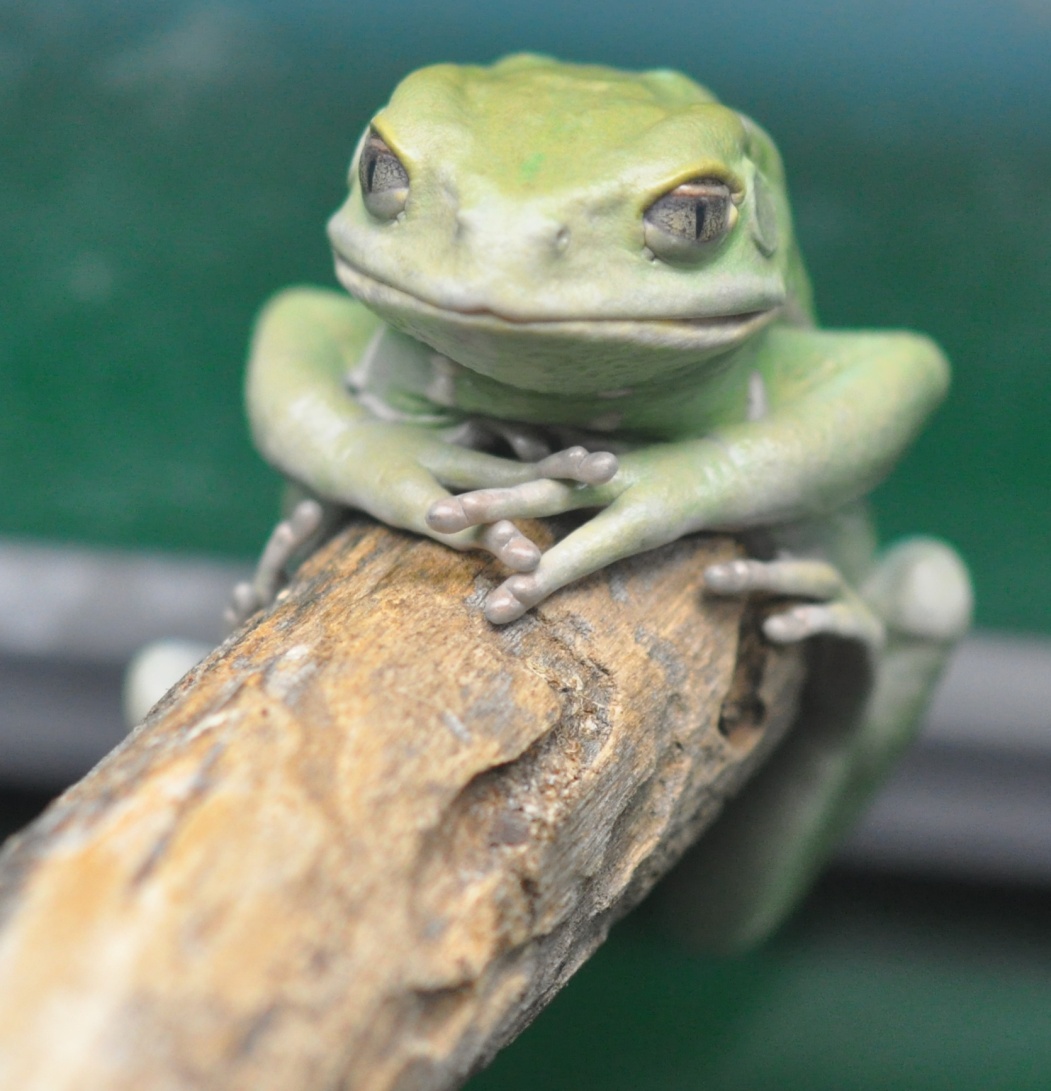 A picture is worth a thousand words

	Use them as they will
Convey more information than text
They’re more memorable
Bad pictures are memorable, too

	We will look at:
Use
Formats
Image tools
Spacing
38
Visual aids
 – Images
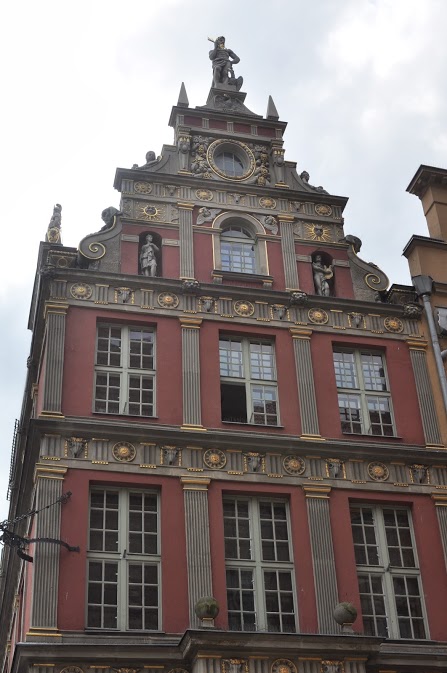 Don’t crowd images
                                Each image should be                           surrounded by both an
                                appropriate   and   bal-
                                anced amount of white-                           space
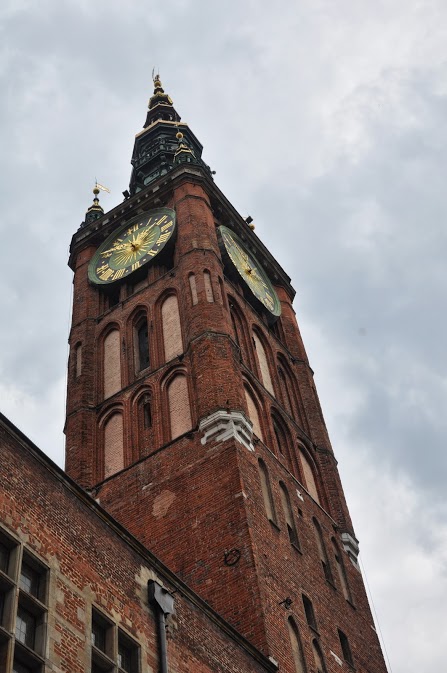 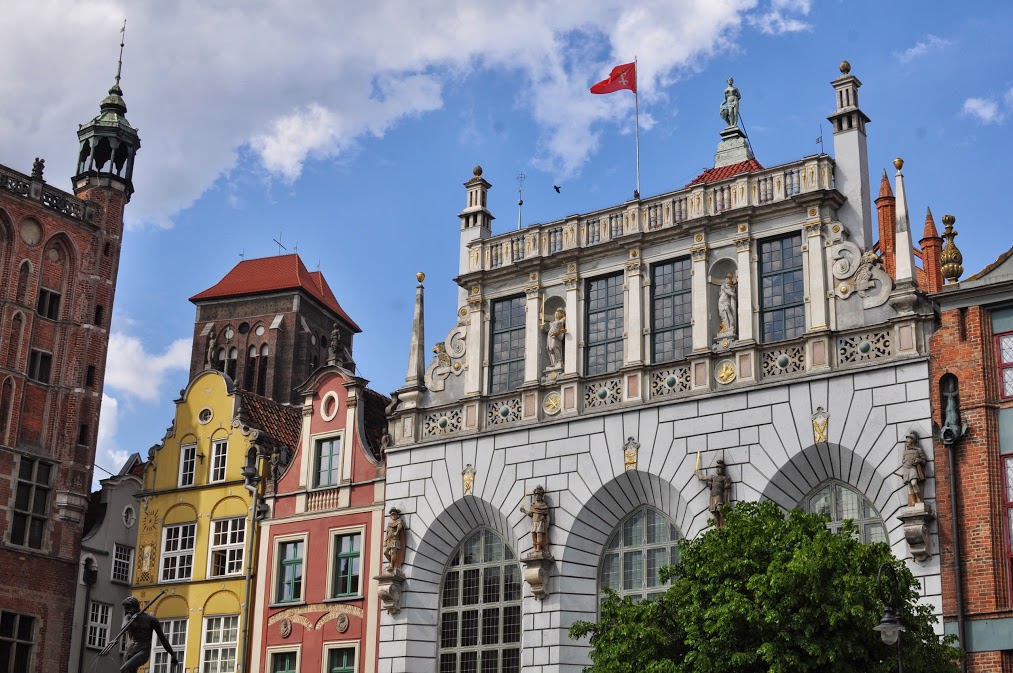 Spacing
39
Visual aids
 – Images
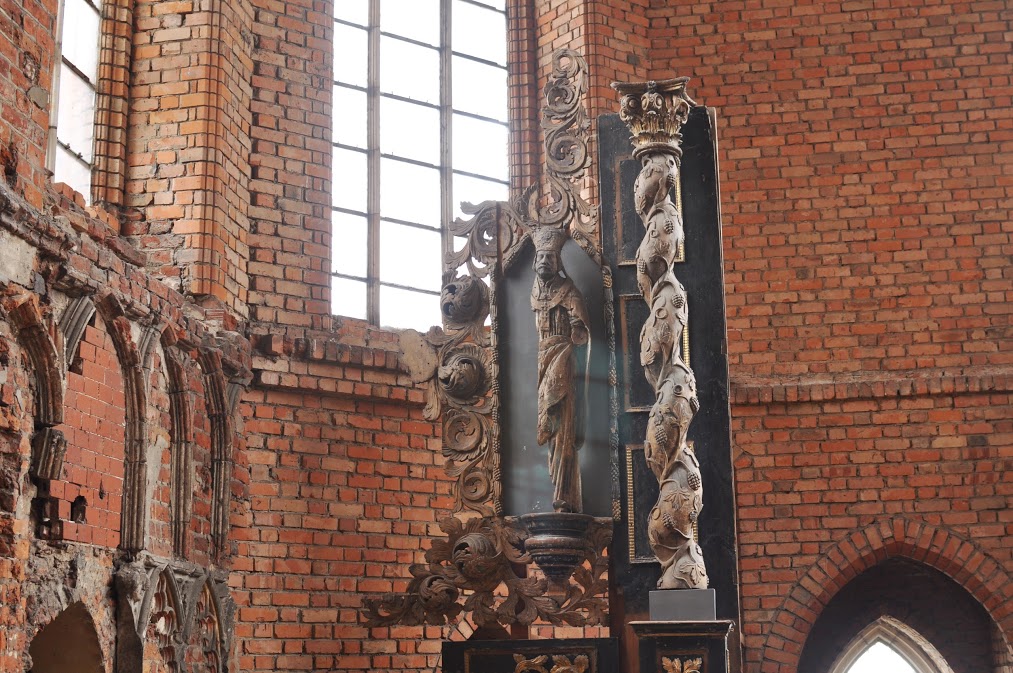 Don’t crowd images
Whitespace allows the audience to focuson the individual images or graphs
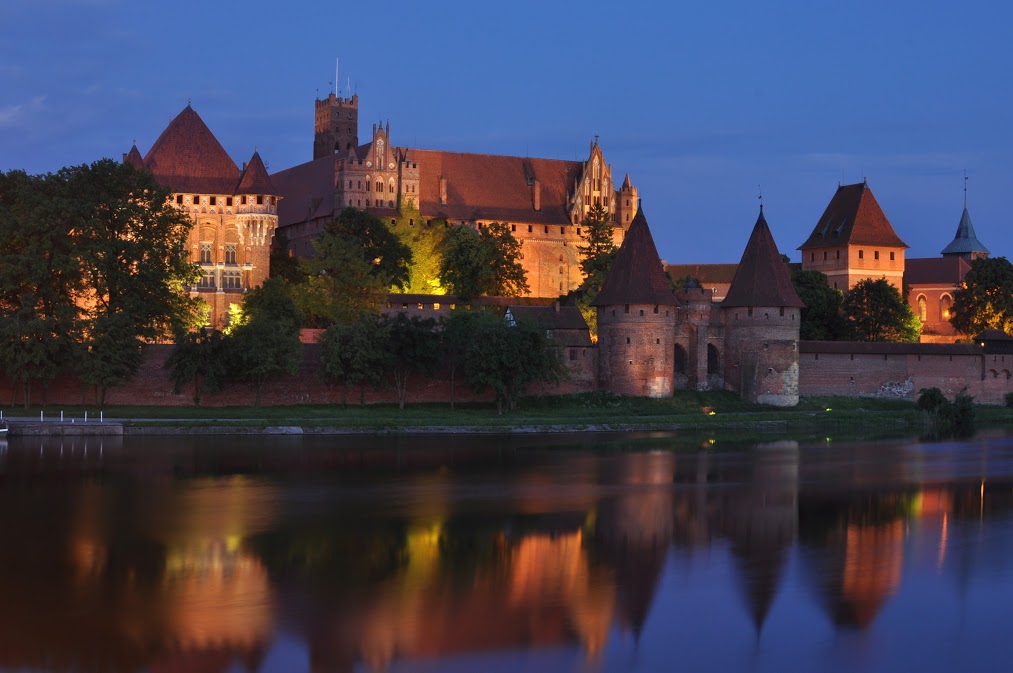 Use
40
Visual aids
 – Images
This classic by Minard shows Napoleon’s advance on Moscow
The path he took
The number of surviving soldiers
The effect of river crossings is clear
The temperature during the retreat
Reference your images…
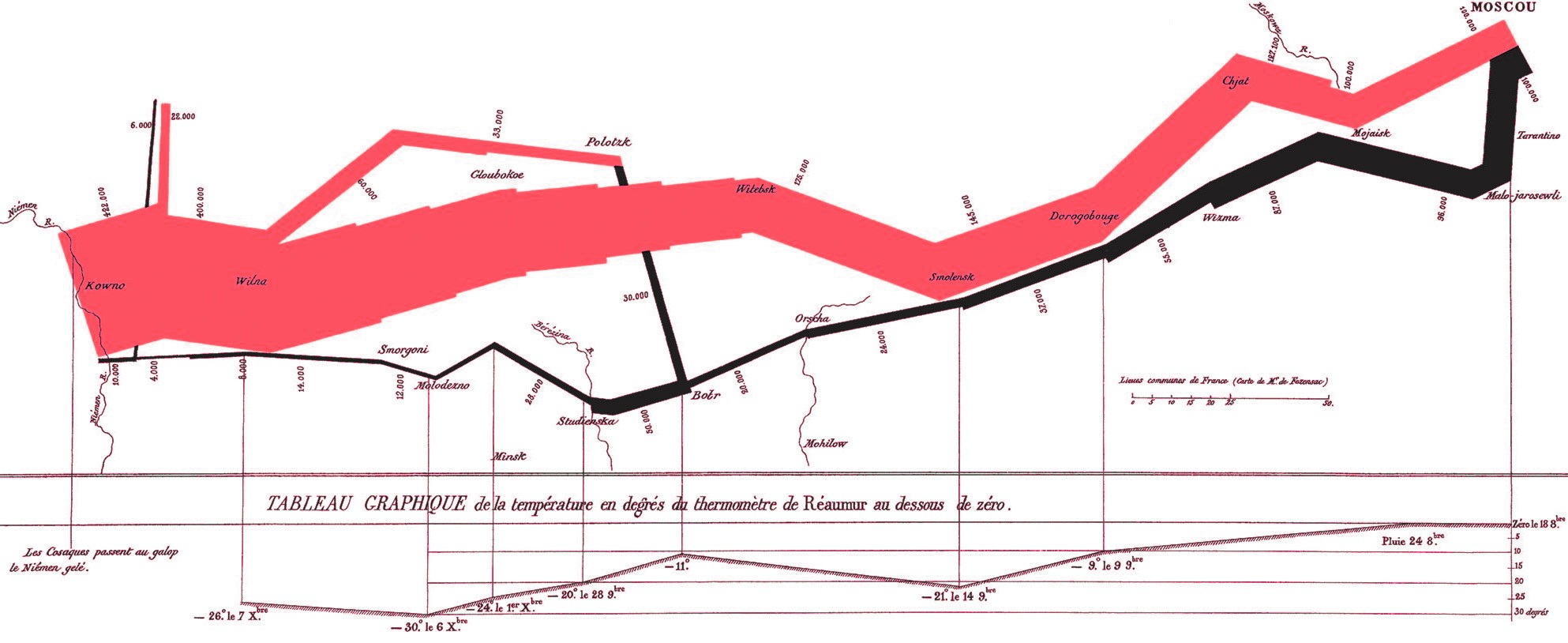 145,000
400,000
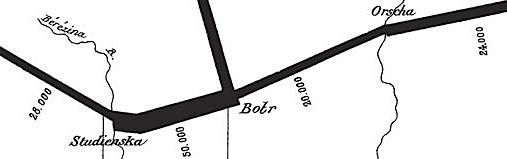 24,000
4,000
Charles Minard, French Invasion of Russia, 1869
Use
41
Visual aids
 – Images
Do not use images gratuitously—especially clipart
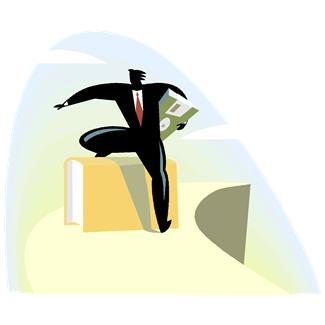 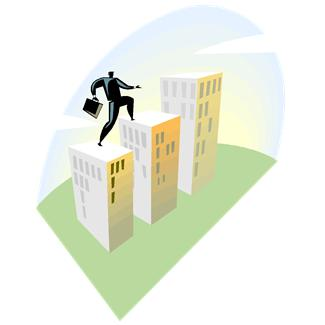 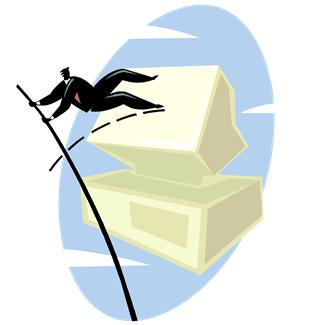 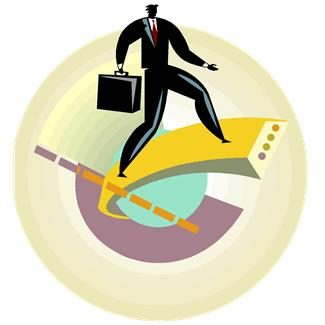 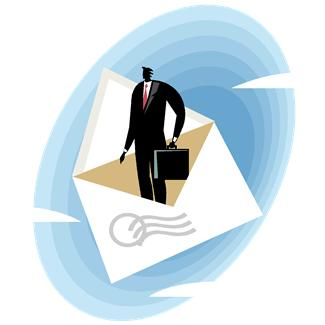 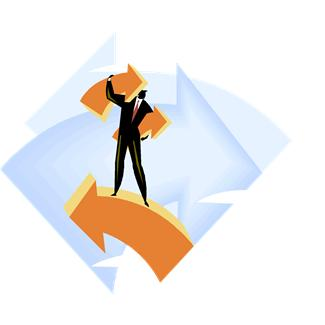 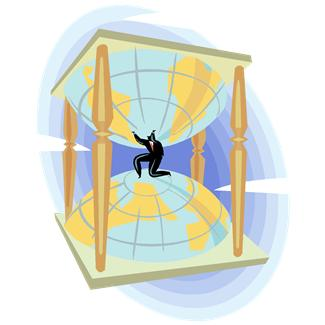 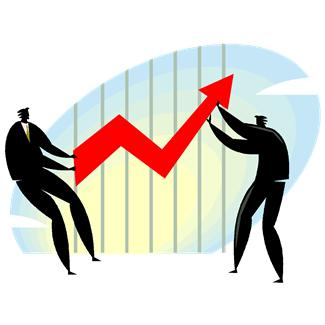 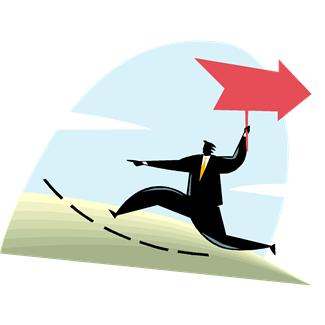 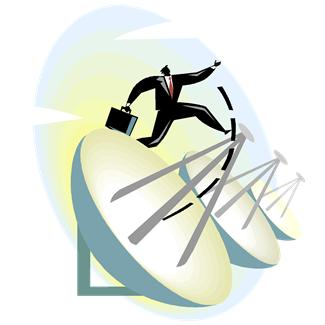 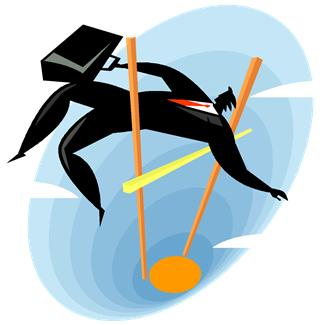 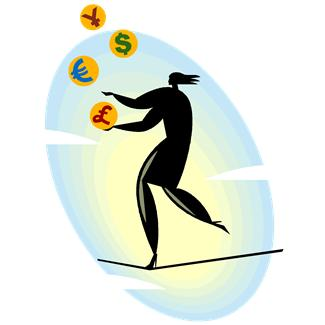 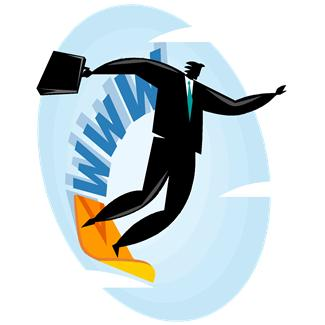 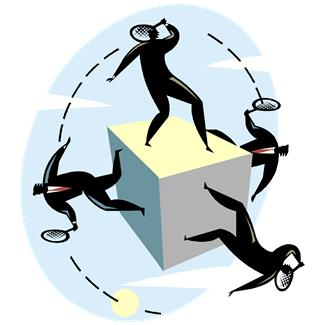 http://office.microsoft.com
Use
42
Visual aids
 – Images
Consider the Orbiter being hit by the foam during launch
The simulations with a 3 cubic inch object predicted no damage
Unfortunately, the foam that hit the space shuttle was 1920 cubic inches
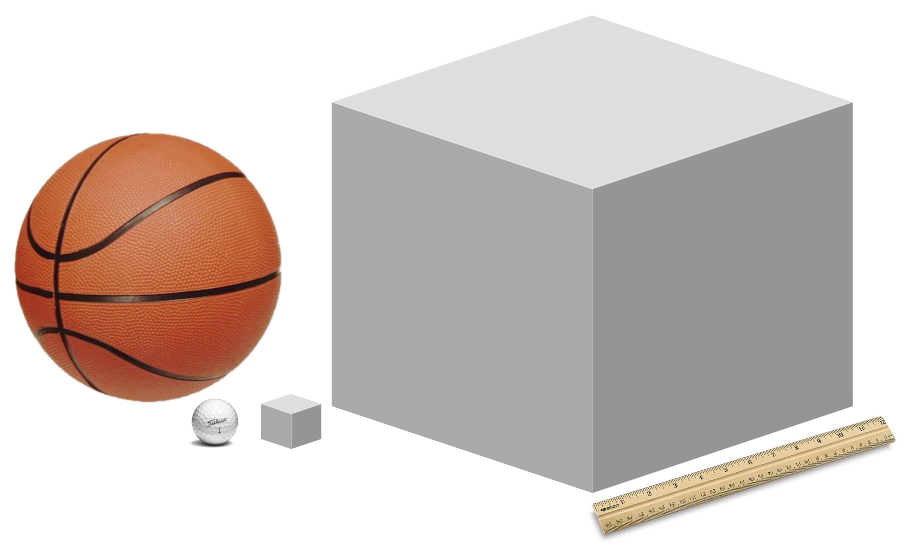 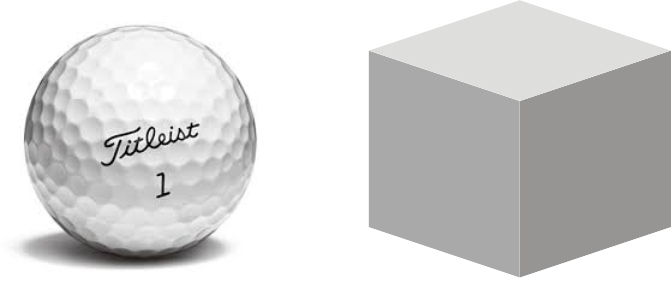 www.titleist.com
Michael Alley
http://www.acmeunited.com/
Use
43
Visual aids
 – Images
Don’t blow up small images:
Compare
Imagine showing this image?
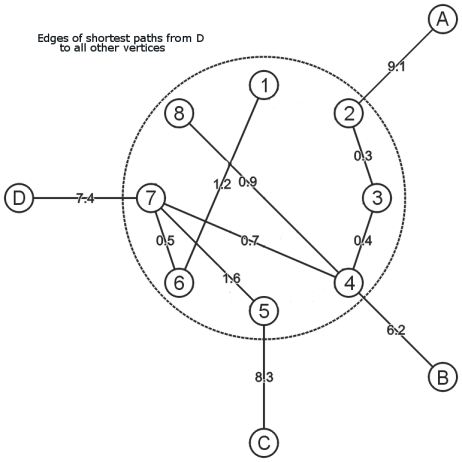 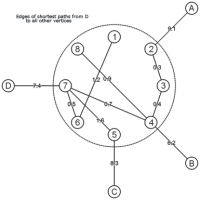 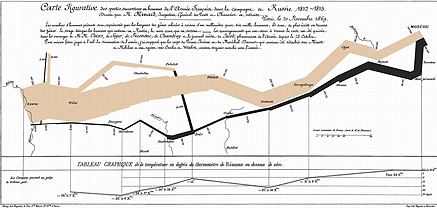 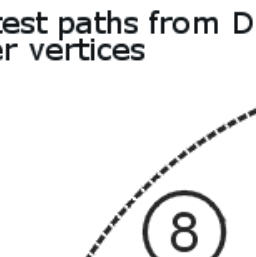 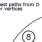 1200 × 1200
zoomed 200 × 200
Formats
44
Visual aids
 – Images
Two types of images:
Photographs
Graphics and line drawings

	Image formats include:
JPEG/JPG
PNG
GIF
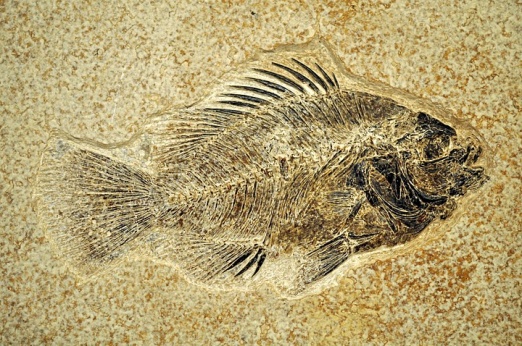 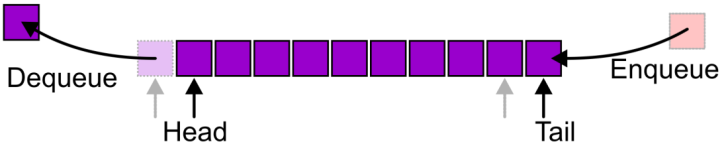 Formats
45
Visual aids
 – Images
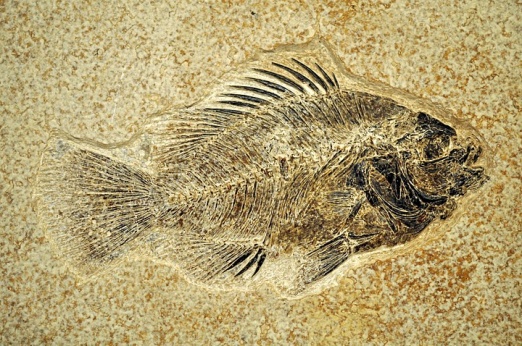 JPEG:  Joint Photographic Expert Group
Use with Photographs

	PNG:  Portable Network Graphics
Use with graphics and line drawings

	GIF:  Graphics Interchange Format
Don’t use it
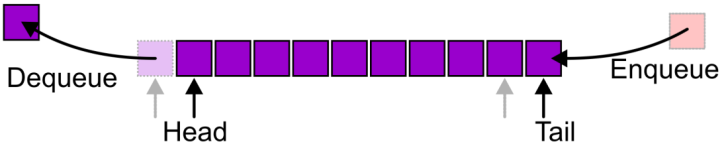 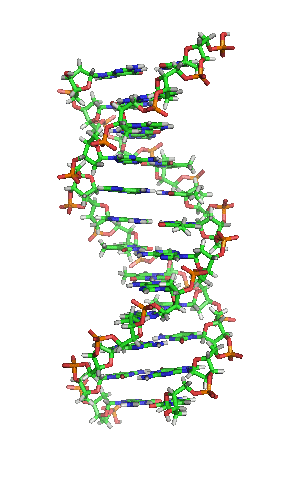 unless you need an animation
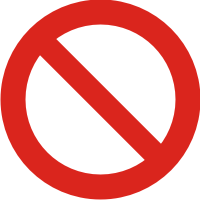 http://courses.bio.unc.edu/2011Fall/Biol202Section7/
Formats
46
Visual aids
 – Images
Comparing PNG and JPEG with graphics
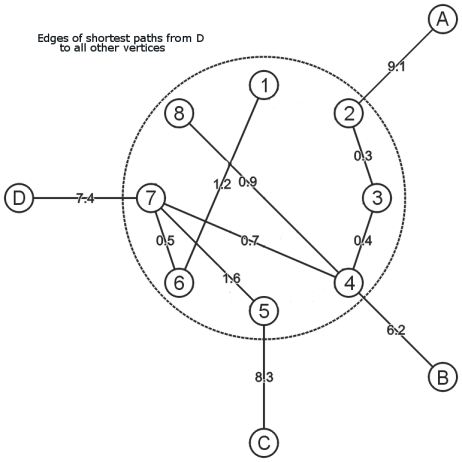 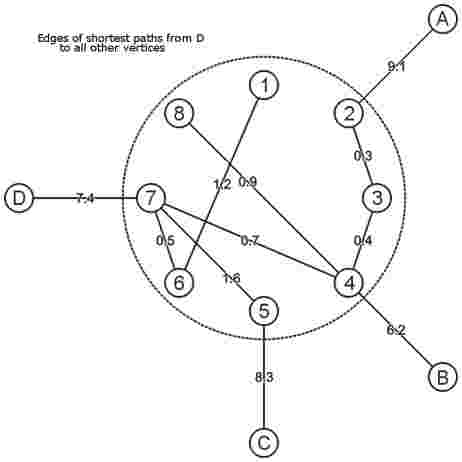 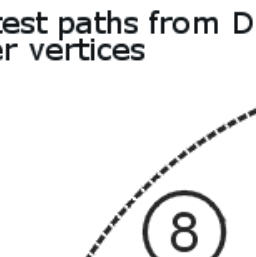 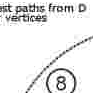 Formats
47
Visual aids
 – Images
The waves are truncated Fourier series (MATH 211)
Sharp transitions are smoothed
Transients appear as speckles
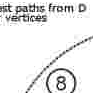 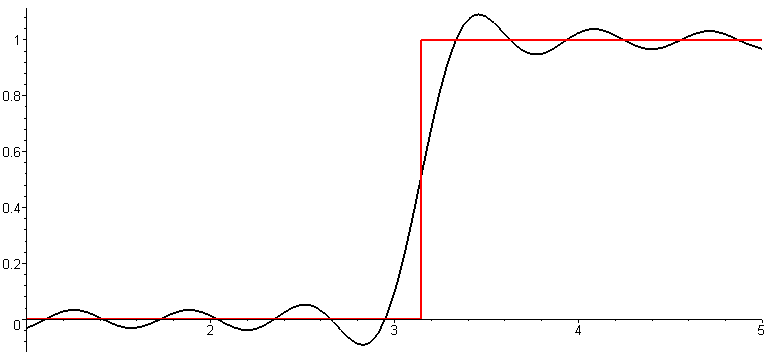 Unit step function
Fourier approximation
Formats
48
Visual aids
 – Images
Comparing 24-bit PNG and 8-bit dithered GIF
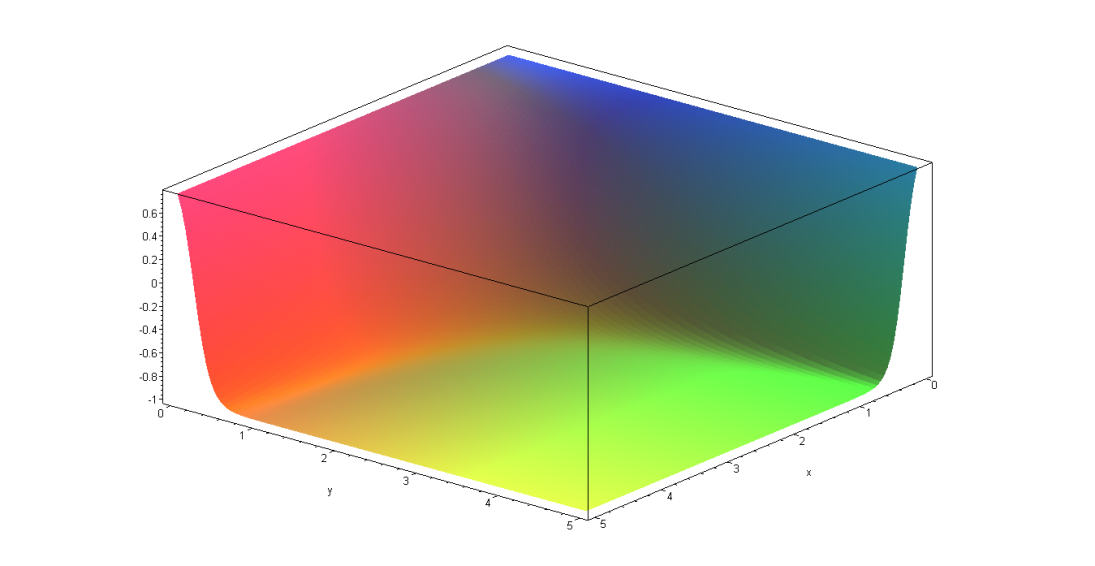 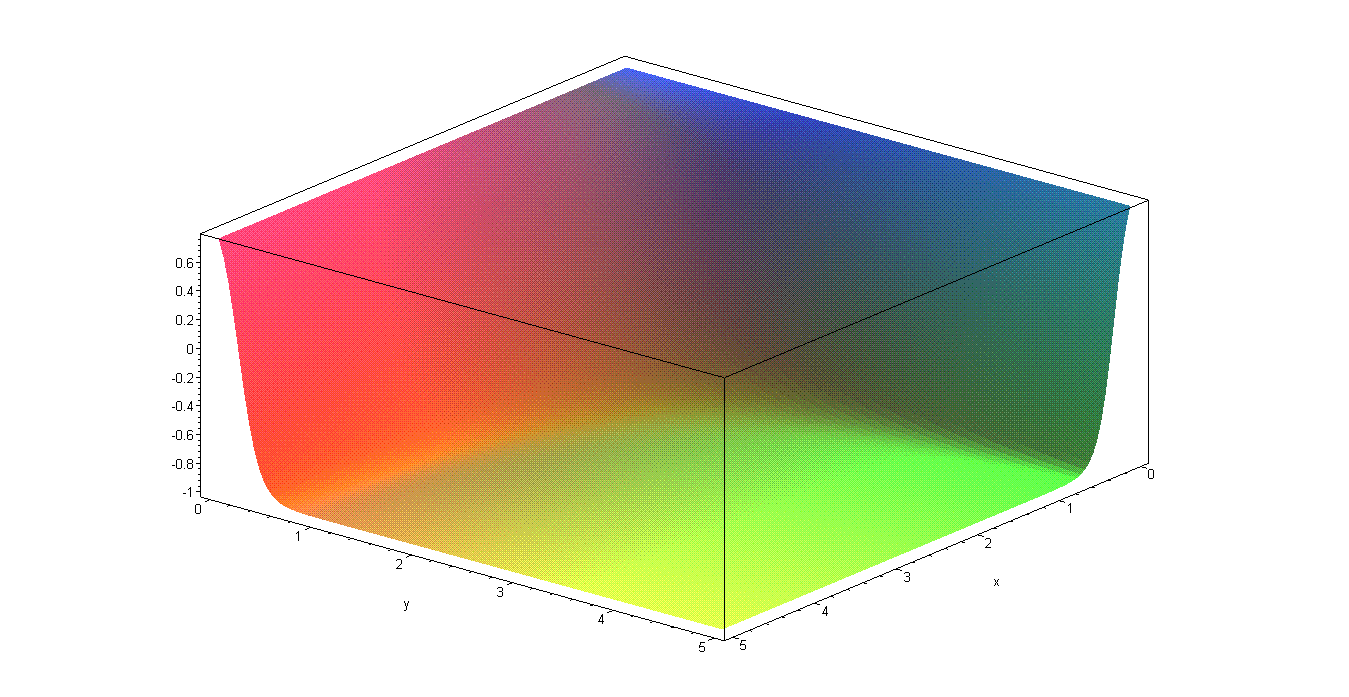 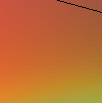 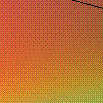 Tools
49
Visual aids
 – Images
In PowerPoint, you can format images with Picture Tools
Avoid Picture Styles 
Adjust the brightness and contrast
Crop the image
For example:
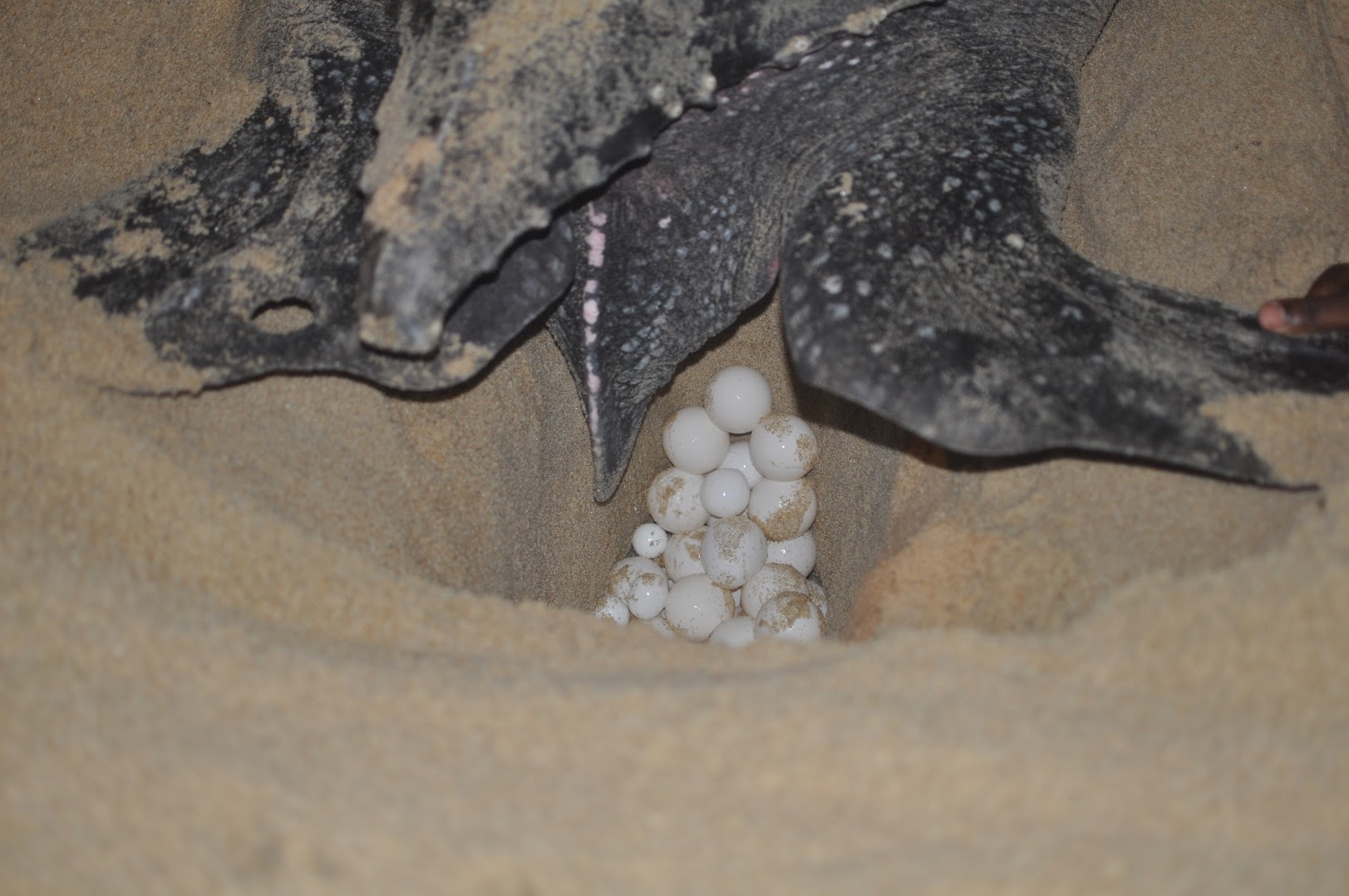 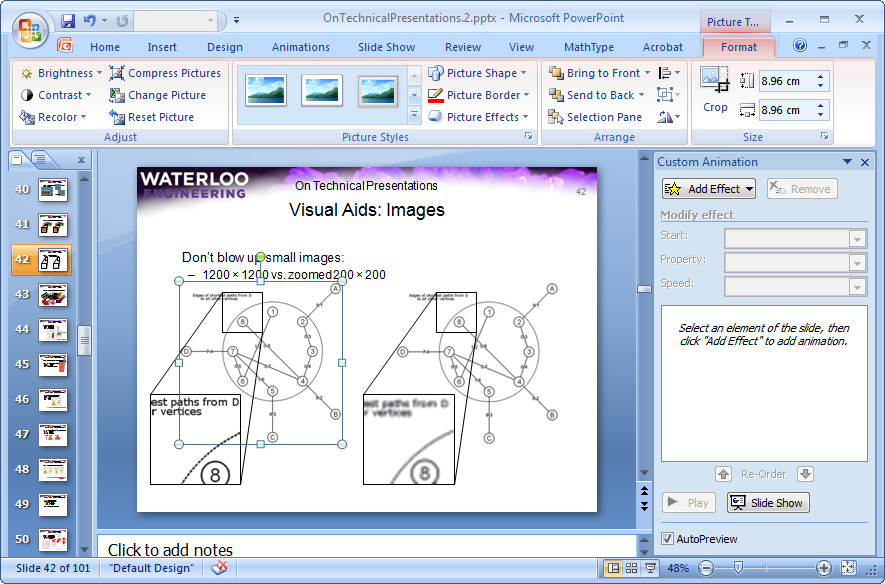 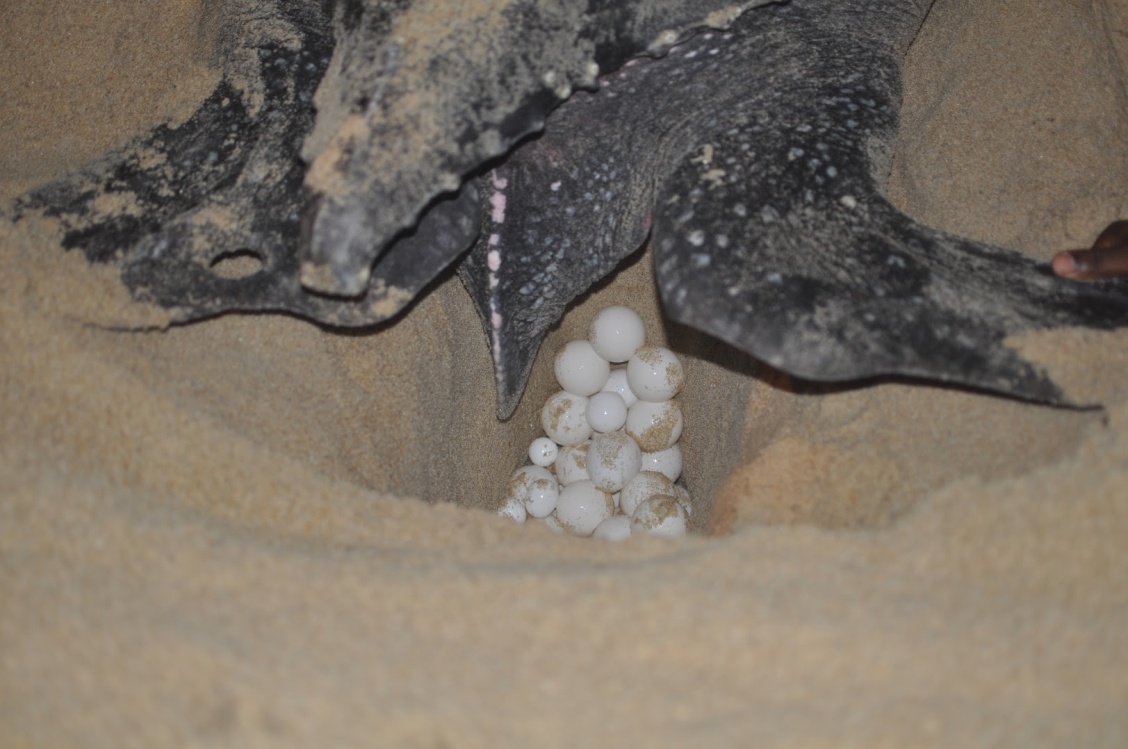 Tools
50
Visual aids
 – Images
PowerPoint also comes with basic vector graphic tools:
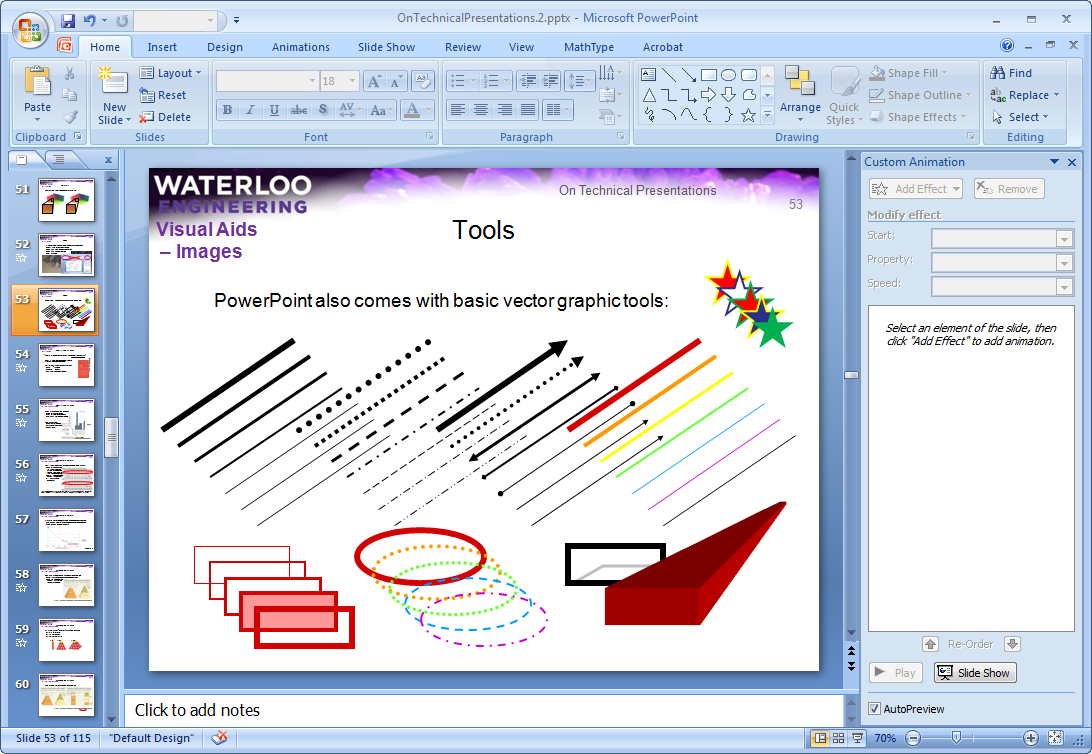 Charts and graphs
51
Visual aids
“There are three kinds of lies: lies, damned lies, and statistics.”
                                                                                     Prime Minister Benjamin Disraeli

	Charts and graphs are wonderful means ofpresenting data, but be careful!

	Darrell Huff's How to Lie with Statistics 
Fast:  ~100 pages
Cheap:  $10-$20
50 years old and still relevant!
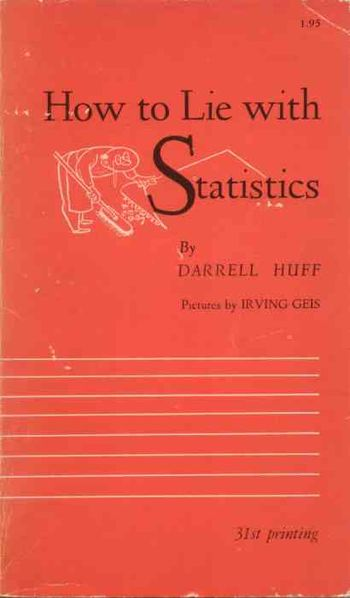 http://www.wikipedia.org/
Charts and graphs
52
Visual aids
 – Charts and graphs
They present your data graphically:
Line graphs for trends
Bar graphs for comparisons
Pie charts for crude distributions


	We will consider:
Appropriate formats
Manipulating graphs
Chartjunk
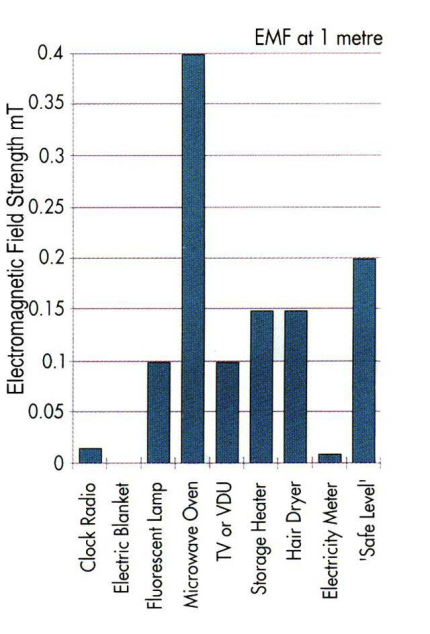 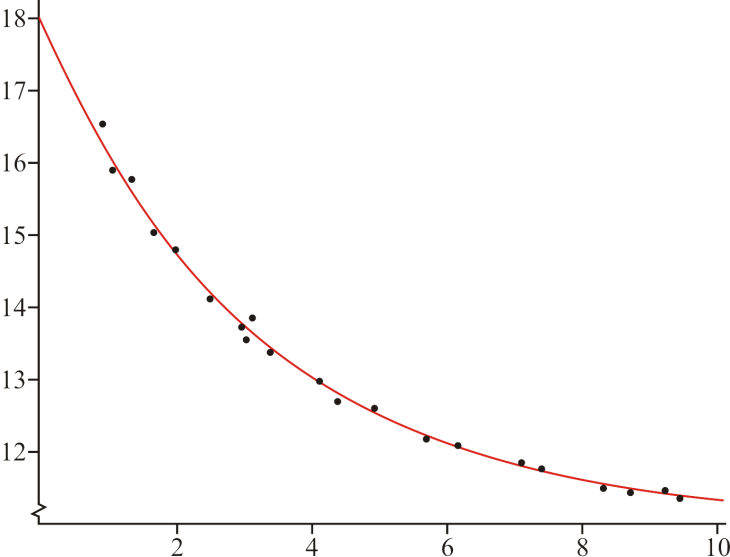 www.designcon.com
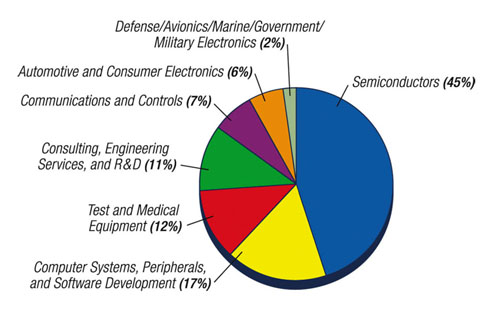 www.official-documents.gov.uk
Appropriate format
53
Visual aids
 – Charts and graphs
Don’t show graphs just to have images—the format is critical
This graph was usedto show issues withO-ring damage on theSpace Shuttle prior tothe Challenger launch
Note the location of thelaunch temperatures
It has a suitabledisclaimer
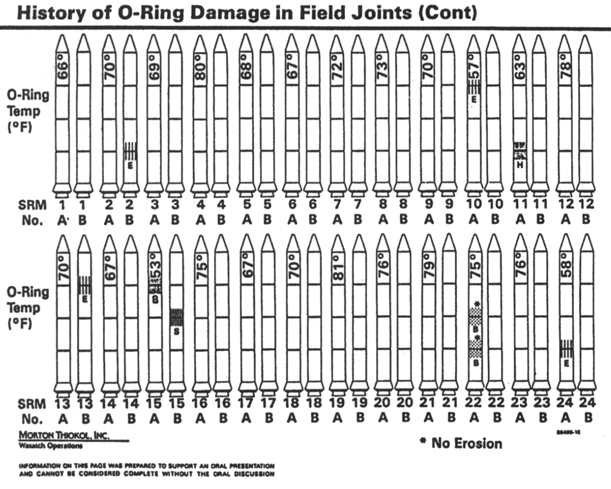 INFORMATION ON THIS PAGE WAS PREPARED TO SUPPORT AN ORAL PRESENTATIONAND CANNOT BE CONSIDERED COMPLETE WITHOUT THE ORAL DISCUSSION
Appropriate format
54
Visual aids
 – Charts and graphs
A more appropriate graph shows temperature versus damage
No launch under 65 °F has not had at least one damaged O-ring
The launch temperature was 31 °F
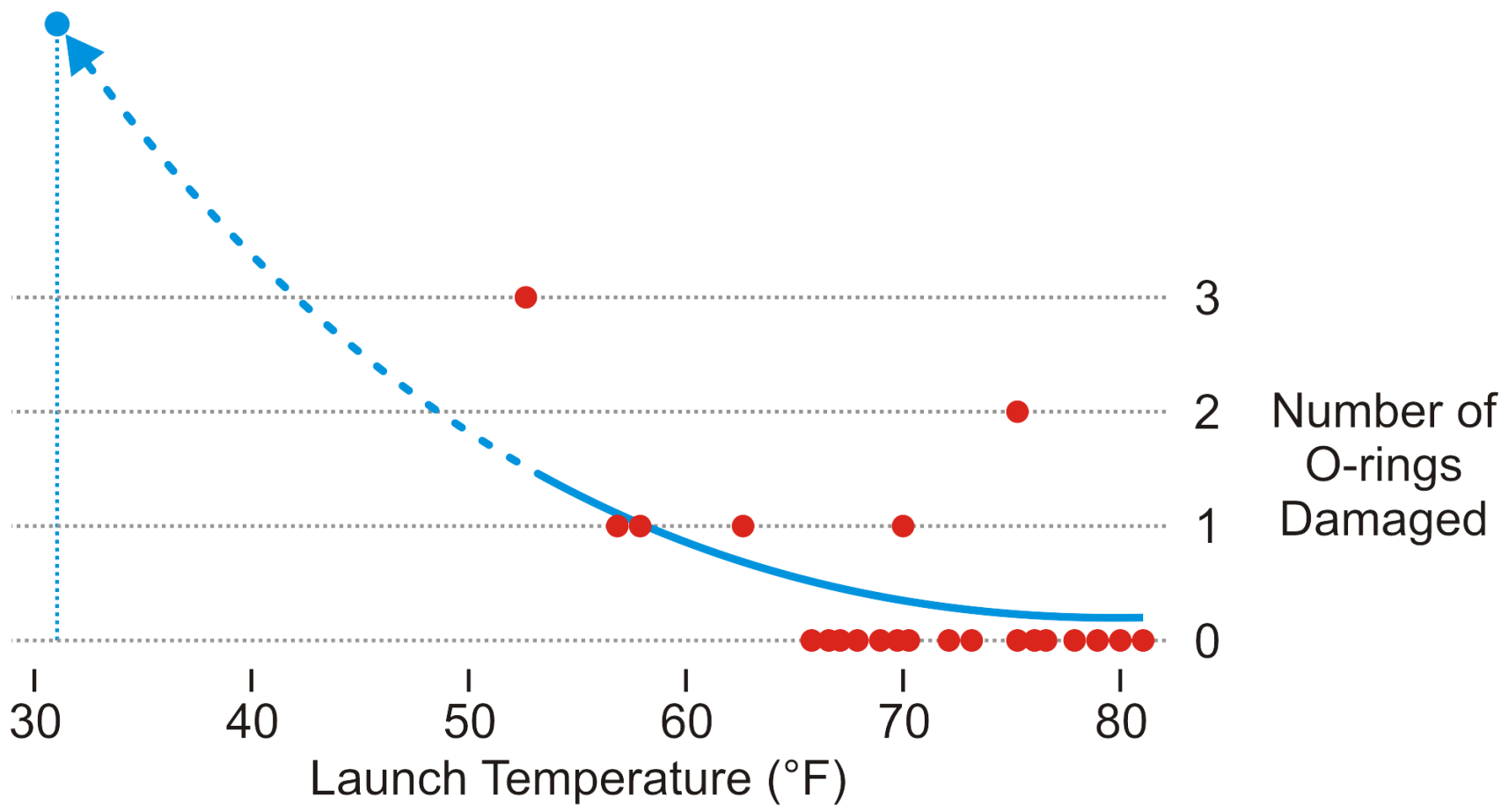 Edward Tufte
Manipulating graphs
55
Visual aids
 – Charts and graphs
Don’t use images to mislead the audience:
The left shows 1:4 as 1:64
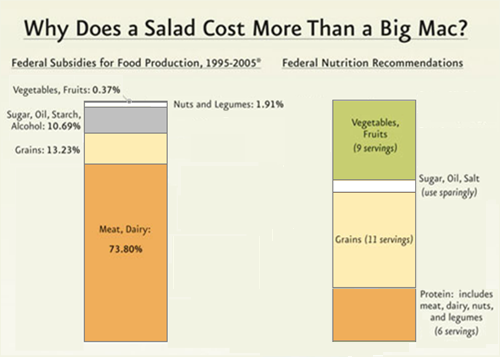 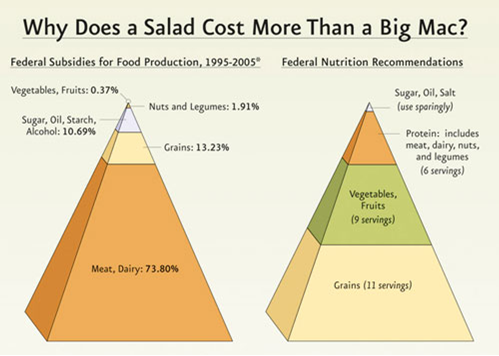 From the PCRM:  The Physicians Committee for Responsible (?) Medicine
Chartjunk
56
Visual aids
 – Charts and graphs
Also, always be aware of chartjunk
It would be difficult to allocate more pixels to showing just 12 data points
Yet this is an example of a built-in chart in PowerPoint
Other representations
57
Visual aids
If you cannot use images or graphs to present your date, consider:
Tables
Mathematics or equations
Source code

	Use these sparingly and avoid if possible
Tables
58
Visual aids
 – Other representations
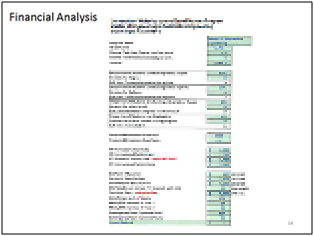 Raw tables of data will distractand frustrate the audience
Leave such tables for an appendixin a related report
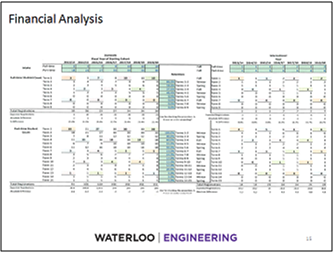 6 pt font
7½ pt font
29 pt font
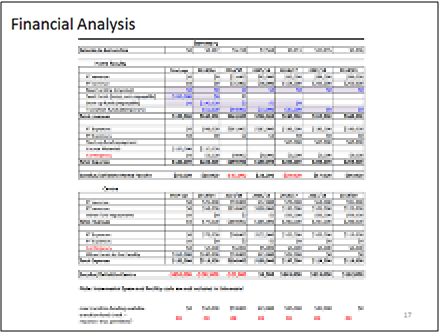 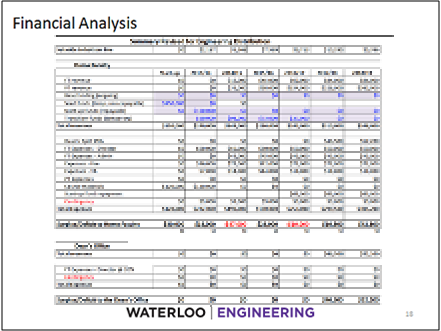 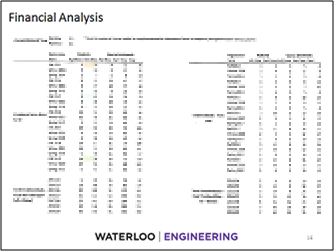 Tables
59
Visual aids
 – Other representations
For the presentation, determine the essential information
You could show interesting or relevant items





Where possible, use statistics:





If you’re too lazy to find what’s important, why should else should care?
Tables
60
Visual aids
 – Other representations
If you include a table, minimize the PowerPoint “features”
This table has a lot of chartjunk
Tables
61
Visual aids
 – Other representations
Use proper alignment and minimize unnecessary chartjunk
Units
Tables
62
Visual aids
 – Other representations
In PowerPoint, you can format tables
Turn off all Table Style Options
Select all cells of the table and select No Border
Reinsert appropriate borders with the Draw Borders tool
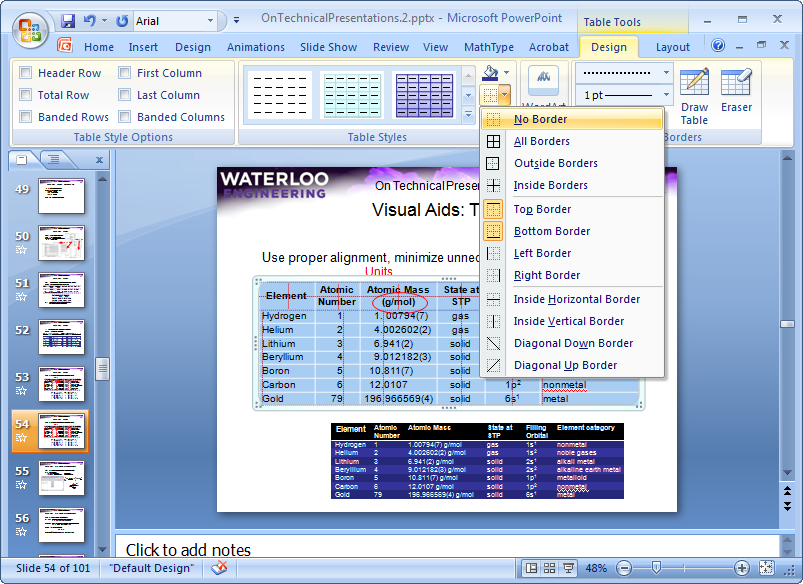 Tables
63
Even before PowerPoint, it was easy to make bad tables
PowerPoint makes it easier
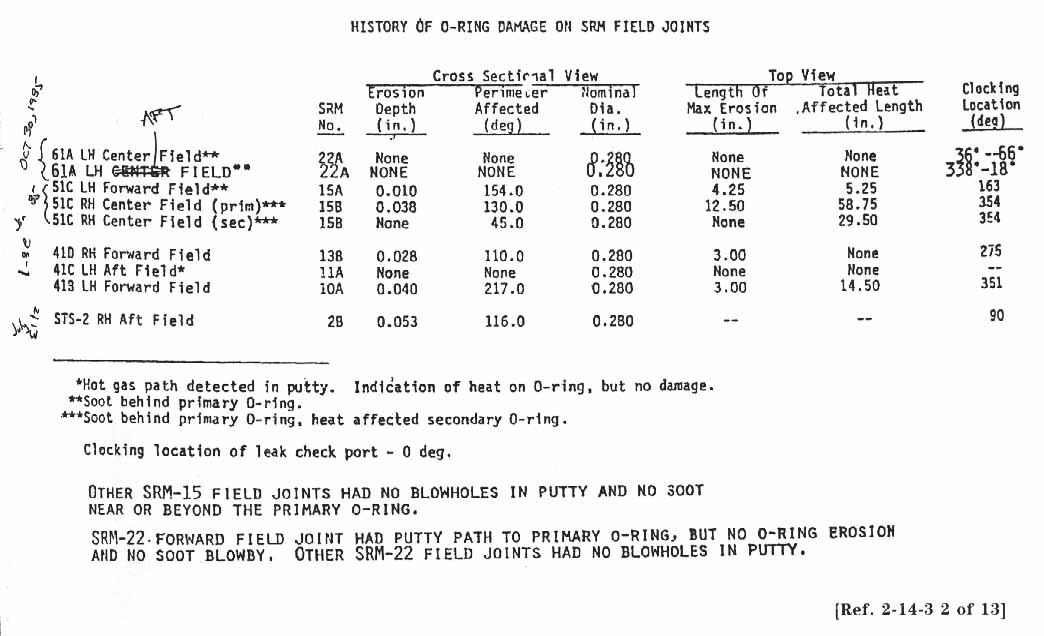 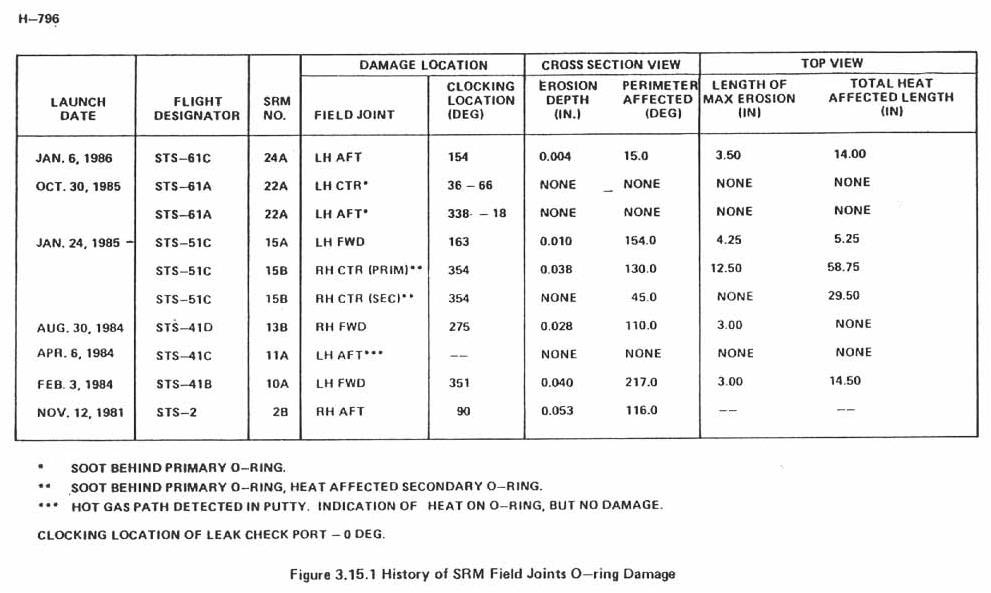 Mathematics
64
Visual aids
 – Other representations
For mathematical expressions, use an equation editor 
In PowerPoint
From the menu, select:	         Insert → Object...
From the dialog box, select:        Microsoft Equation 3.0
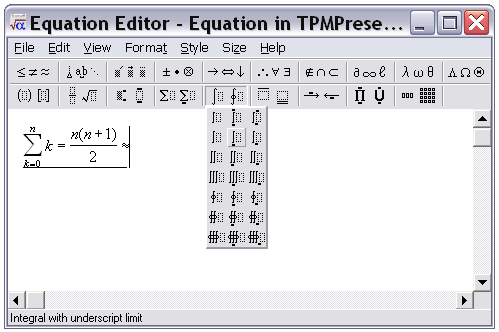 Mathematics
65
Visual aids
 – Other representations
Use Times New Roman for mathematics
Italics for variables, constants and arbitrary functions
a + b + c + ... + x + y + z + e jp + f (g(x))

Roman (upright) for numbers, units, operators and standard functions
32 + 42 = 52      6 V × 9 C = 54 J     sin(x)

Bold for vectors and matrices
Ax = b

Do not use ‘x’ for multiplication, i.e., use 6 × 9 = 42, not 6 x 9 = 54
Symbol typeface
Source code
66
Visual aids
 – Other representations
If you must use source code, use Consolas:
   
     #include <iostream>
     using namespace std;

     int main() {
         for ( int i = 1; i < 500; ++i ) {
             cout << "I will NOT throw paper airplanes in class." << endl;
         }

         return 0;
     }
Presentation software
67
Visual aids
Unless you’re keen, use PowerPoint:
It has many best practices
Be careful...it has many “features”, too
A template is available on the web site

	Other presentation software packages are available:
Apple Keynote
OpenOffice.org Impress
Corel Presentations
Beamer for LATEX

	Bring your own computer with ananalogue VGA connector/adaptor
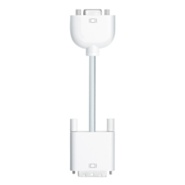 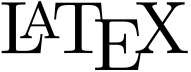 Visual aids
68
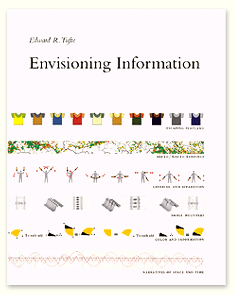 We have covered six aspects of visual aids:
Look and feel
Text
Images
Charts and graphs
Other representations
Presentation software

	Consider any publication byEdward Tufte
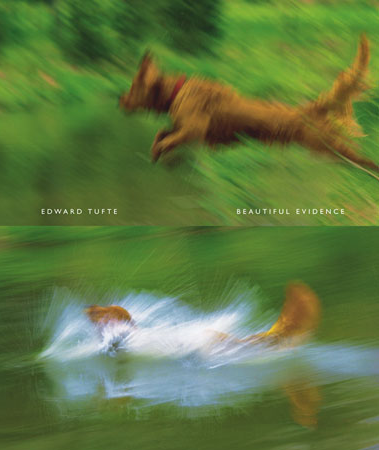 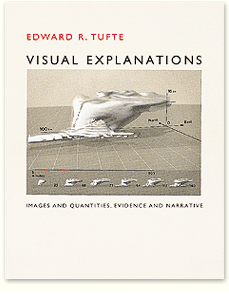 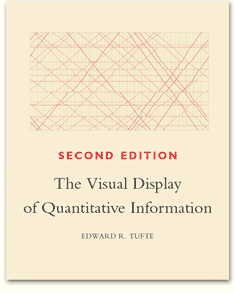 http://www.edwardtufte.com/
Aspects of good presentations
69
The slides are ready—now you must present the talk
Interest and knowledge
Organization
Visual aids
Presentation skills
Responding to questions
Presentation skills
70
Aspects that will affect the speaker’s presentation:
Fear
Composure
Communication
Presentation aids
Fear
71
Presentation skills
Fear:
Increases
Blood flow and rate
Blood-sugar levels
Respiration
Diverts blood to the brain andskeletal muscles
Dilates pupils
Increases perspiration anddecreases saliva secretion
Erects hair
Causes faster blood clotting
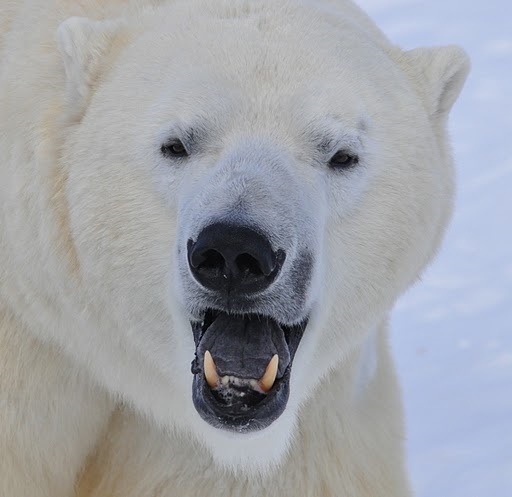 Fear
72
Presentation skills
This is a natural animal response
Sometimes termed “fight or flight”
	You can harness this energy
Accept that it will happen
Use the extra energy in a positive manner
	If fear is attacking you, pause for a few seconds
Sip some water (do not gulp)
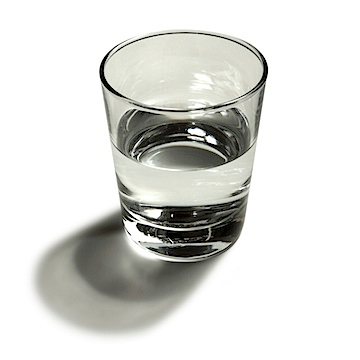 http://charuzu.wordpress.com/2009/01/14/the-most-precious-drink-of-all/
Fear
73
Presentation skills
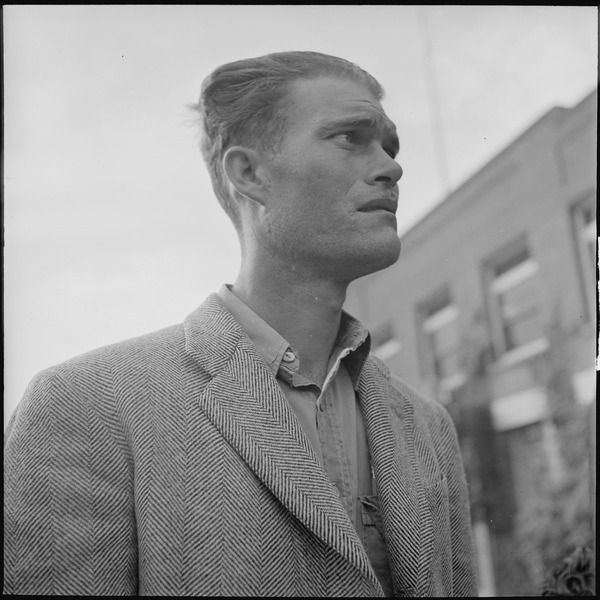 Steps to avoid nervousness:
Your audience wants you to succeed
Be prepared and practice
Stay within your bounds of knowledge
Focus on the message
Use the properties of fear
Gain experience
Bring a glass of water
Dress up
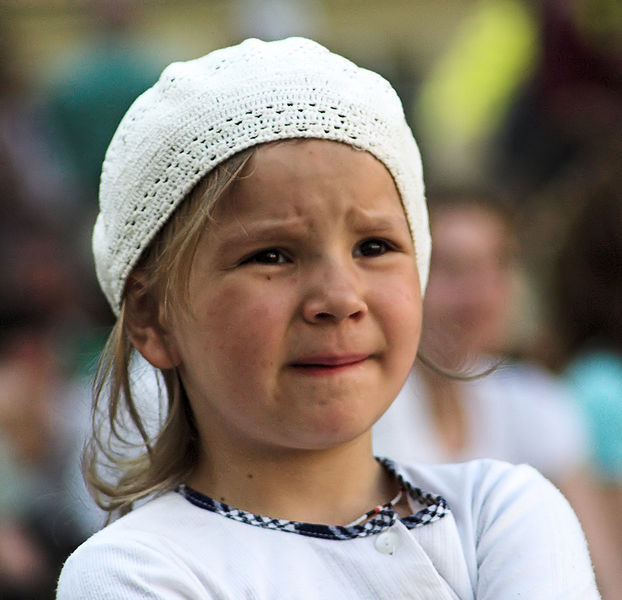 Ignas Kukenys
Composure
74
Presentation skills
We will look at four aspects of composure:
Appearance
Stance
Movement
Mannerisms
Appearance
75
Presentation skills 
 – Composure
Appearance:
Dress up
If you believe you look good, you will feel good
Consider darker colors and shirts with collars
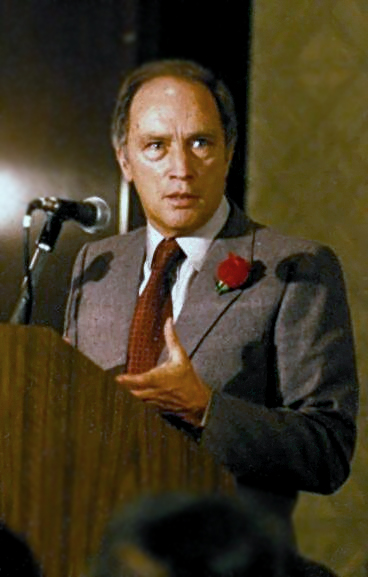 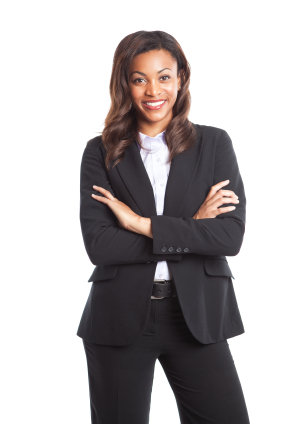 http://theglasshammer.com/
Stance
76
Presentation skills
 – Composure
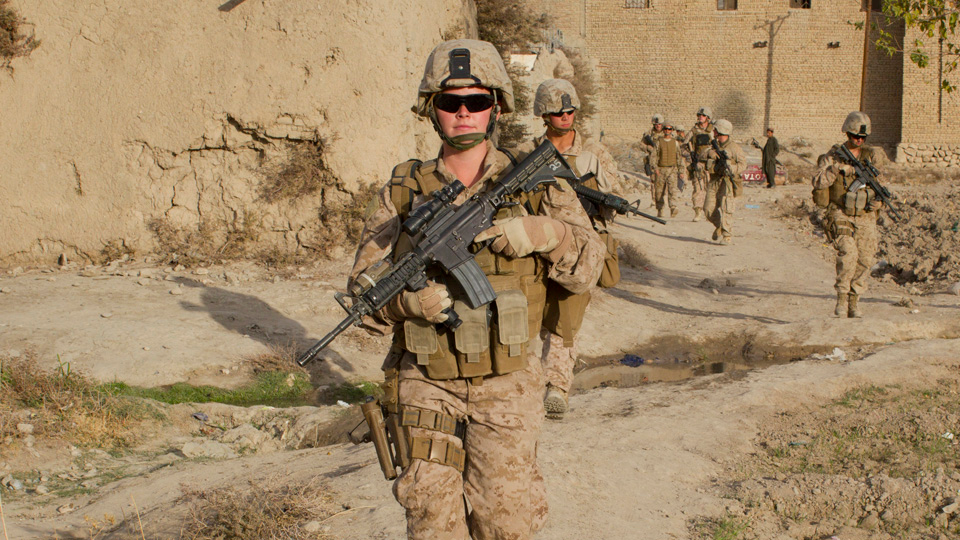 Stance:
Stand up straight
Your feet should be shoulder width apart
Have approximately equal weight on both legs
Don’t be too rigid nor too relaxed
http://gawkerassets.com/
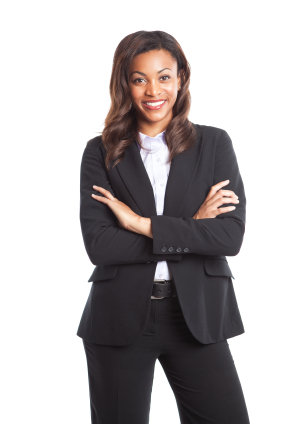 http://theglasshammer.com/
Movement
77
Presentation skills
 – Composure
Movement:
Don’t pace back-and-forth
Use movement to indicate a transition
Take two steps left or right when starting a new topic
Act naturally
Empty your pockets of anything that makes noise
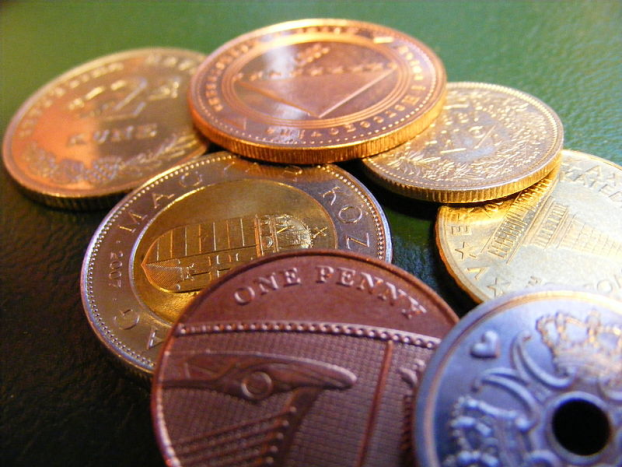 Mannerisms/distractions
78
Presentation skills
 – Composure
Mannerisms:
We all have them—most of us don’t notice our own
Get a friend to watch you
Things to watch for:
Hooking fingers in your belt
Standing or holding your head crooked
Odd hand positions
Fiddling with watches, rings or other jewelry
Playing with zippers
Rocking back-and-forth on your feet
Communication
79
Presentation skills
Five aspects of communication:
Eye contact
Voice
Language
Interaction
Humor
Eye contact
80
Presentation skills
 – Communication
Maintain eye contact with the audience
Avoid looking at your slides or notes, the screen,  floor, ceiling, or walls
Make eye contact with each audience member for at least a second
Lack of eye contact suggests lack-of-trust
Do not focus on one individual
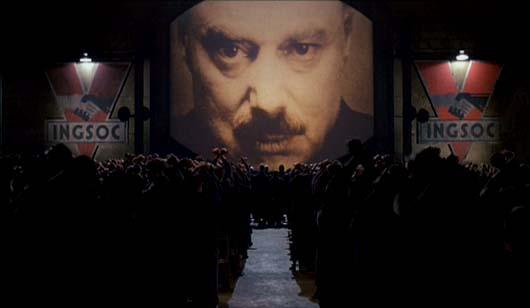 Nineteen Eighty-Four, Virgin Films
Eye contact
81
Presentation skills
 – Communication
Maintain eye contact by:
Understanding your talk
Practicing
Having brief slides/notes
Long notes will force youto search through them
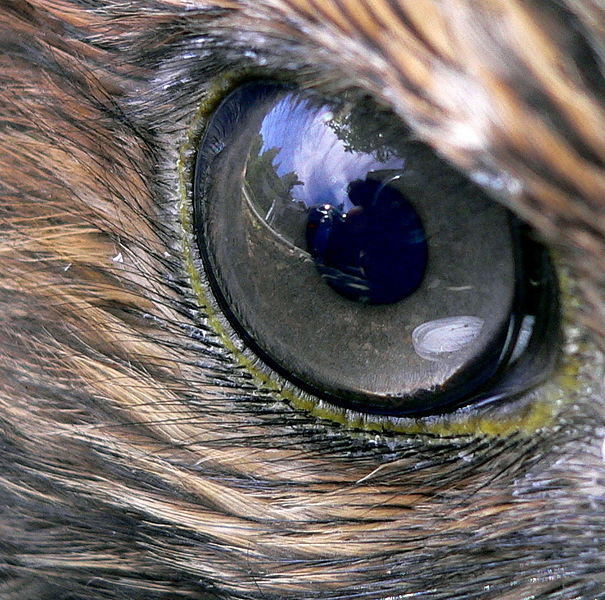 Steve Jurvetson
Your voice
82
Presentation skills
 – Communication
You must maintain the interest of your audience with your voice
Your voice must be sufficiently loud for everyone to hear
use a microphone if necessary
A quiet voice implies insecurity or uncertainty

	You must speak clearly
Do not slur your words:  the audience will focus on your speech,not what you say
Your voice
83
Presentation skills
 – Communication
Your voice and speech has a number of characteristics which you can change, including:
Volume
Increase for emphasis, decrease for subtleties
Pace
160 words per minute—quicken for emphasis
Tone
Monotonic voices put readers to sleep
Inflection
Accents and emphasis will focus the audience
Language
84
Presentation skills
 – Communication
The language you use should be professional…
Okay?
Umm....
Absolutely not!
Definitely!
Foobar
despite the fact that...
We will utilize ...
Well, ...
man-made
It is a definite fact, ...
..., you know?
I mean, ...
Like, ...
manpower
in light of the fact that...
Randi Speaks, Skeptics Guide to the Universe, Episode 181.
Language
85
Presentation skills
 – Communication
The language you use should be professional…
Avoid fillers, jargon, colloquialisms, slang, swearing, gender-specific or verbose language
Okay?
Umm....
Absolutely not!
Definitely!
No.
Foobar
despite the fact that...
because...
Yes.
We will utilize ...
synthetic
Well, ...
man-made
use
It is a definite fact, ...
..., you know?
I mean, ...
Like, ...
human resources
manpower
in light of the fact that...
because
Language
86
Presentation skills
 – Communication
Just avoid noisy pauses and fillers…

Instead, a silent pause will not even be noticed by the audience
Okay!!!
Okay!
Okay?
Okay?
Okay?
Okay?
Okay?
Okay?
Okay?
Okay?!
Okay?
Okay?
Okay!!!
Okay?
Okay?
Okay?!
Okay?
Okay!!!
Okay!!!
Interaction
87
Presentation skills
 – Communication
As part of your interaction, try making a personal connection
What makes you, personally, interested in the subject matter?
Can you convey that enthusiasm to the audience?

	Do you want to interact with the audience?
This depends on the audience:
If significant amounts of new material are being presented,delay any discussions to the end
If the audience is acquainted and informed, you can engage in a discussion if the subject matter is relevant 

Your technical presentations will not have audience interaction
Humor
88
Presentation skills
 – Communication
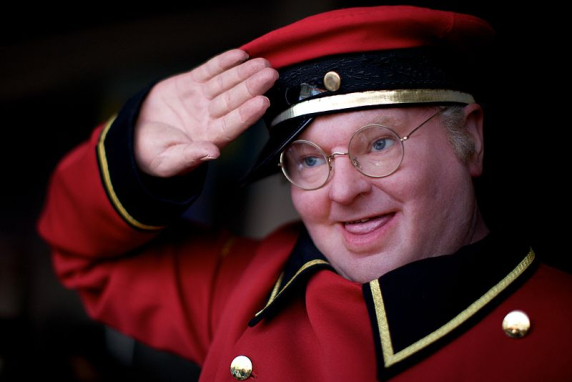 Humor should be used sparingly
Our attention begins to drop after 15-20 minutes
Humor forms a distraction that can reset the brain
The audience can listen for another 15-20 minutes

The shorter  and more critical thepresentation, the more careful youmust be when inserting humor

Be natural
Say something you think is funny
Some people just can’t tell jokes…      don’t worry about it
Ricardo Liberato
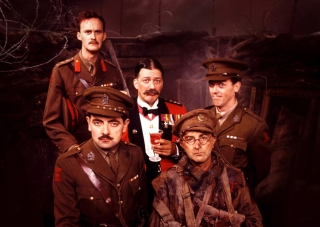 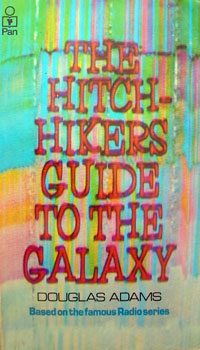 Blackadder, BBC1
© Pan Books
Presentation aids
89
Presentation skills
Presentation aids can significantly help
	We will consider:
Wireless remotes
Laser pointers
Using presenter view
Built-in links
Wireless remotes
90
Presentation skills
 – Presentation aids
Imagine Al Gore running back and forth to the computer to hit the space bar in An Inconvenient Truth

	Fortunately, we provide youwith a wireless remote
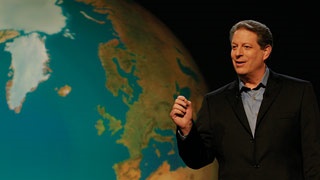 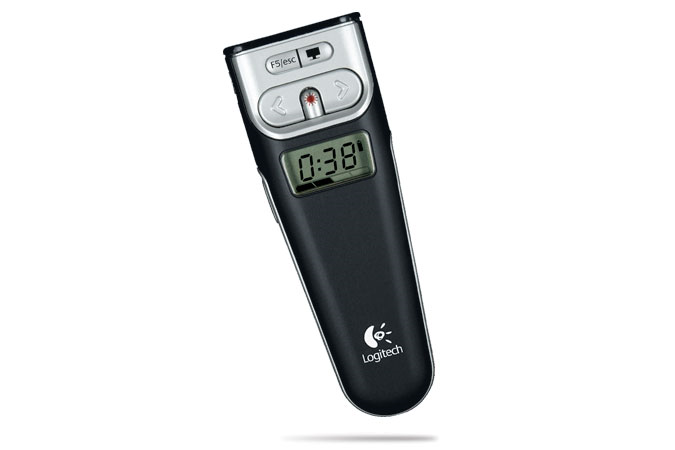 An Inconvenient Truth
www.logitech.com
On technical presentations
Laser pointers
91
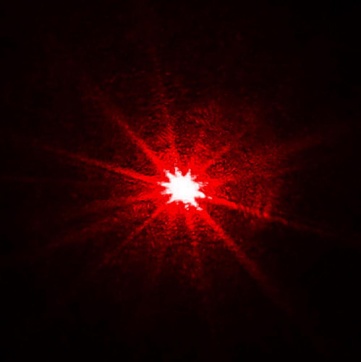 Presentation skills
 – Presentation aids
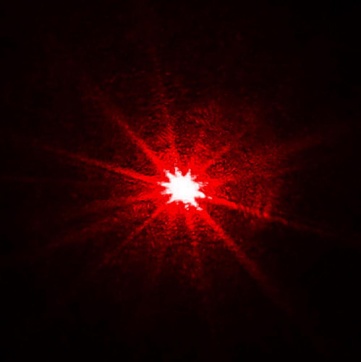 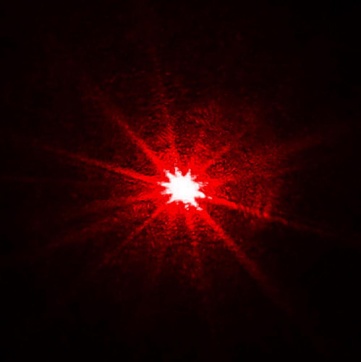 A few words on laser pointers:
Use them sparingly
	People will play karaoke with the laser pointer
Honest, your audience isn’t stupid
If you’ve read one point
They’ll probably figure out that you’re going to the next
One presenter left the laser on for a full 20-minute talk
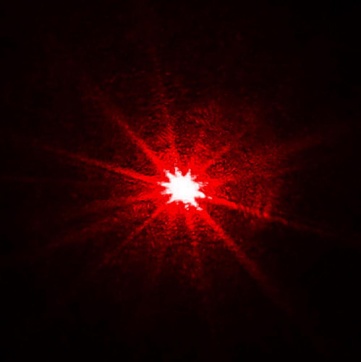 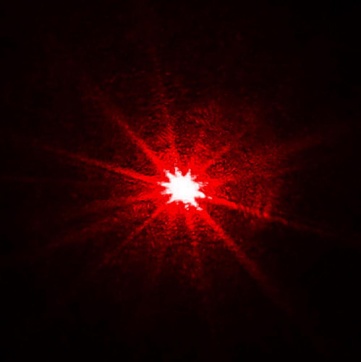 http://laser.ankaka.com/
Laser pointers
92
Presentation skills
 – Presentation aids
Use the pointer to indicate details which you cannot easily describe
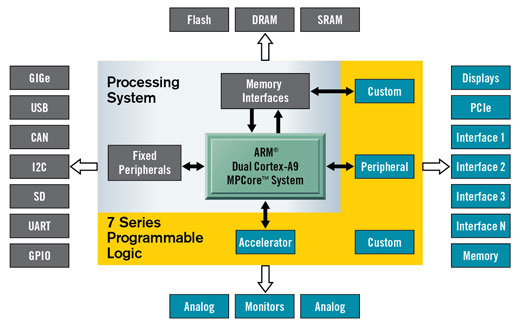 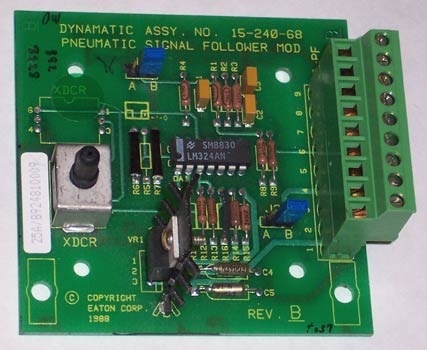 User:C J Cowie
Xilinx Inc.
Presenter view
93
Presentation skills
 – Presentation aids
Normally, your presentation is on a separate screen
The default is to view the presentation on both screens
Selecting Use Presenter View under Slide Show→Monitors shows your notes as well as surrounding slides
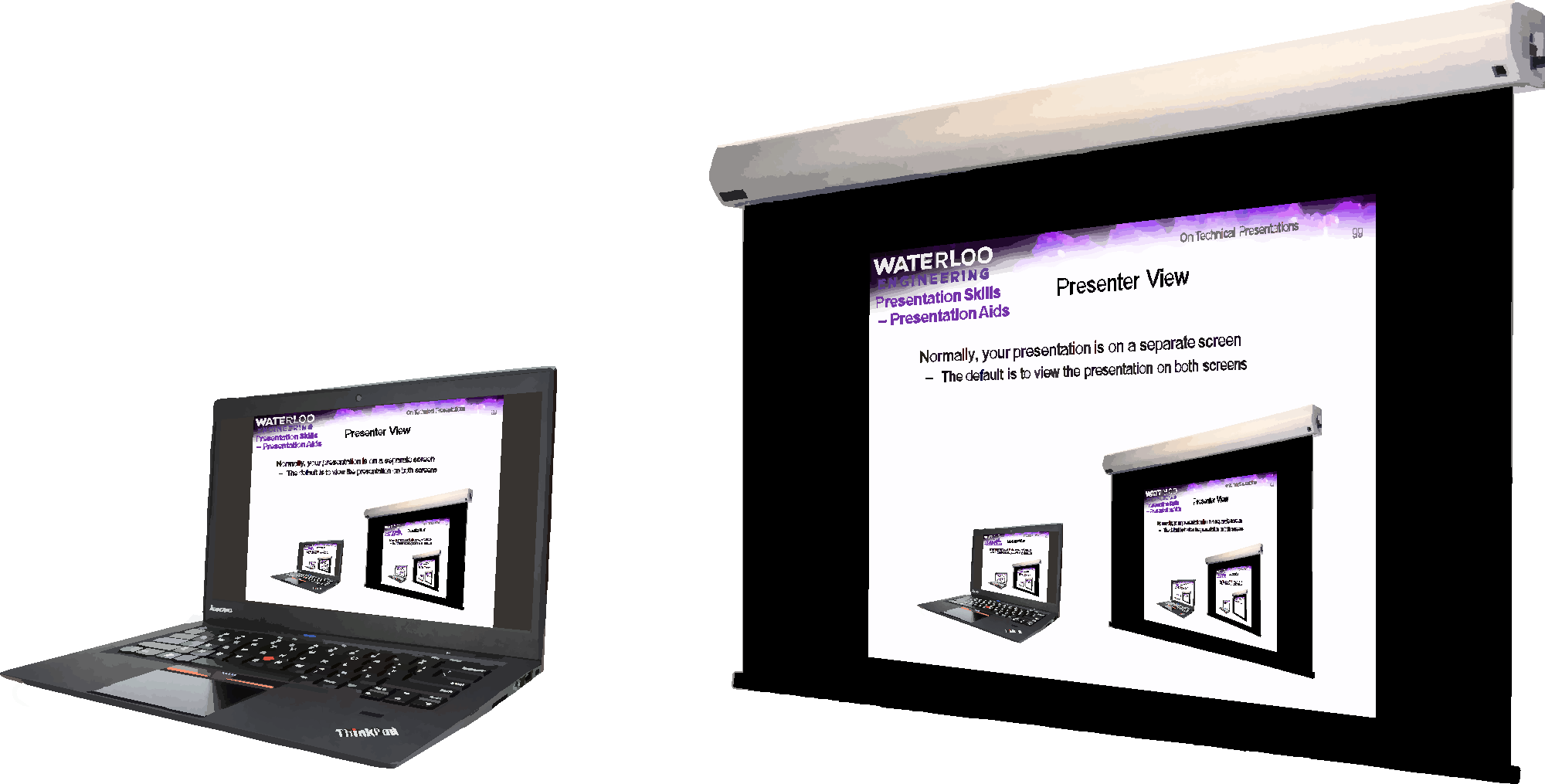 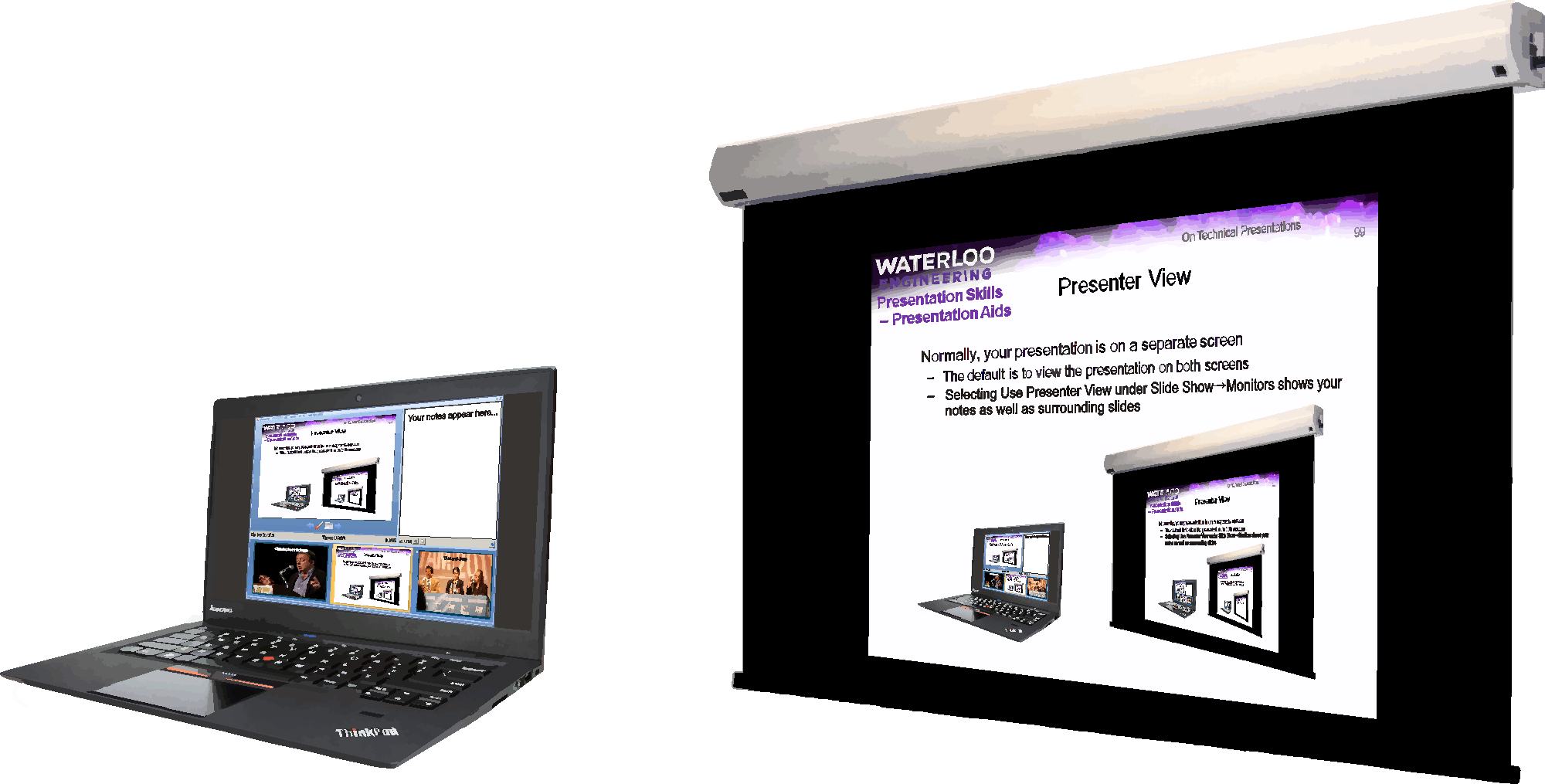 ensceptico
Erlend Aakre
Intel Free Press
http://www.audiovisualsales.com.au/
Presentation skills
94
We have covered four aspects of presentation skills:
Fear
Composure
Communication
Presentation aids
Aspects of Good Presentations
95
You have now finished the presentation—you must now respond to questions from the  audience:
Interest and knowledge
Organization
Visual aids
Presentation skills
Responding to questions
Responding to questions
96
You finish your presentation
You say “Are there any questions?”
The timer stops
You’re under 15 minutes
	
	The audience may now ask you questions:
        “the presentation after the presentation”

	We will consider:
Getting ready
What to do
What not to do
No answer?
Don’t be a dick
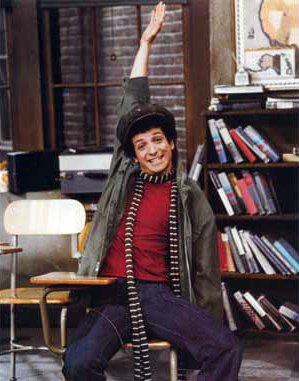 Welcome Back, Kotter
Warner Bros. Television Distribution
Getting Ready
97
Responding to questions
Following any technical presentation is an opportunity for the audience to ask questions
This is the last (and most lasting) impression the audience will have
	
	While preparing your talk, anticipate possible questions
If possible, prepare additional slides for anticipated questions!
Such slides would go into further depth than what was discussed
If you don’t use them, it will benefit your talk never-the-less
What to do
98
Responding to questions
When answering questions:
Repeat the question
This makes sure you heard the correct question
The audience may not have heard the question
It gives you time to think about an answer 
Ensure you understand the question
If necessary, ask for clarification
Take a moment to think about your answer
What not to do
99
Responding to questions
Do not:
Evaluate questions:   “Great question!”
Lie or make-up an answer
Answer a similar—but easier—question
Talk around or ignore the question
Talk as if you’ve answered the question
	
	These will negatively impact your talk
One foolish answer will make the audience question everything
	
	The inequality:
10 h work + 15 min presentation + 1 stupid answer < 0
No answer?
100
Responding to questions
Valid non-answers (to at least some questions) are:
“I don’t know”, or
“I don’t know, but I’ll get back to you”
but do get back to that person (credibility)...

	Hedge your answers if necessary:
“I may be wrong, but...”
“It is my understanding that...”
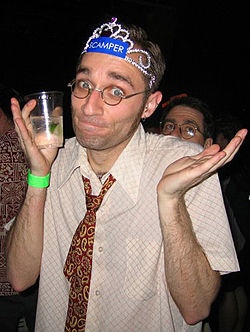 Don’t be a dick
101
Responding to questions
Not all questions are valid:
A question may be outside the scope of the presentation









	The TPM sessions are not a forum to demonstrateyour superior intellect by crushing the speaker
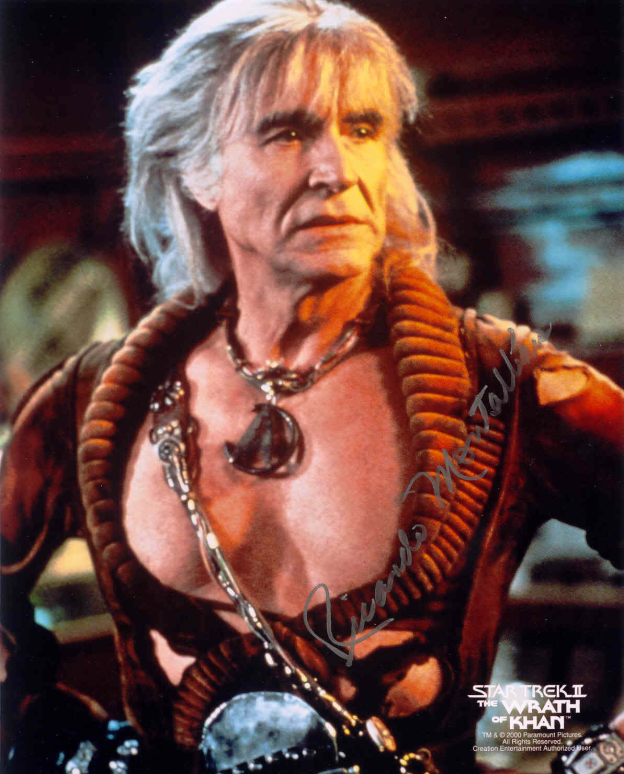 © Paramount Pictures
Aspects of good presentations
102
We’ve covered five aspects of giving good technical presentations:
Interest and knowledge
Organization
Visual aids
Presentation skills
Responding to questions

	Mastering these skills takestime and practice....
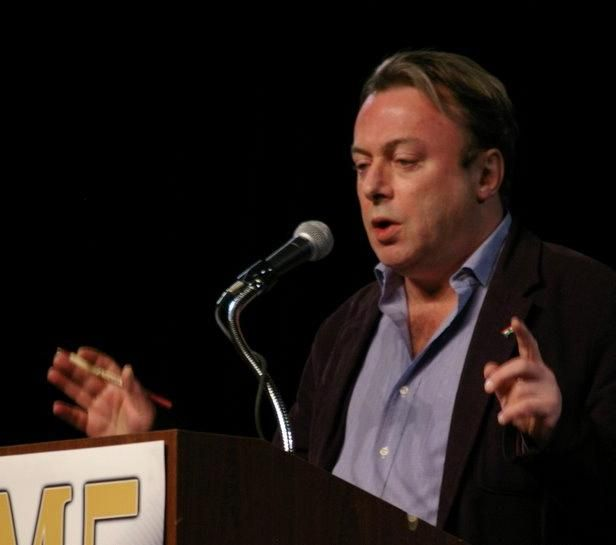 http://digitaljournal.com/article/295809
Failing your proficiency examination
103
Sew, you gave you’re presenting, butt yew
Forgot
Used
wrote down everything you wanted to say on your slides and then sat there and read them to the audience, keeping your back to them while you drawl on...
did not practice
Waited until two days before the talk to start thinking about your topic
picked your nose
Went over time
Printed your work-term report
Lied



	 and you
slides
Your
the
wrong
font
and
COLOUR
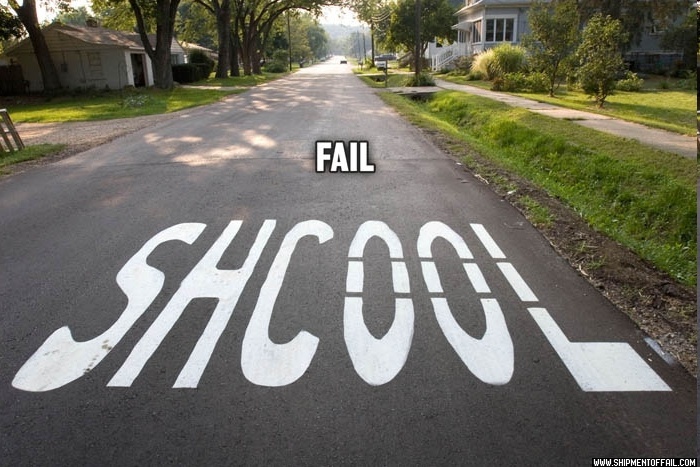 Failing your proficiency examination
104
If you do not clear the milestone in 2B, you have one second opportunity either:
In 3A, or
In the work-term following 2B
If near Waterloo

	If you do not clear with this 2nd attempt, you must take SPCOM 223 or an equivalent course
Attending 12 sessions of Toastmasters gives you another opportunity
Failing your proficiency examination
105
If you do not show up for your scheduled  2B presentation:
No second opportunity
You must take SPCOM 223 or an equivalent course

	Illnesses require a Verification of Illness form with a serious illness

	Interviews, in general, do not last three hours:
We will accommodate you—contact the evaluators ASAP
Bring proof of the interview
Failing your proficiency examination
106
Important points:
2B is likely easier than 3A
It takes 10-15 hours to prepare
A course will require 36 hours plus preparation
Giving the same talk twice will probably result in two fails
Summary
107
No one is a born public speaker
Walking is intuitive only because you’ve been doing it for 17 years


		                          I’ve made every mistake described in this talk




You can—and will—improve
with effort and practice
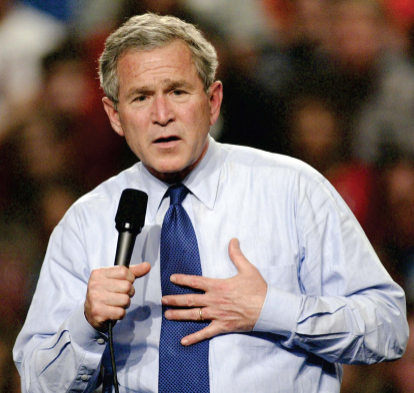 clubs.calvin.edu/
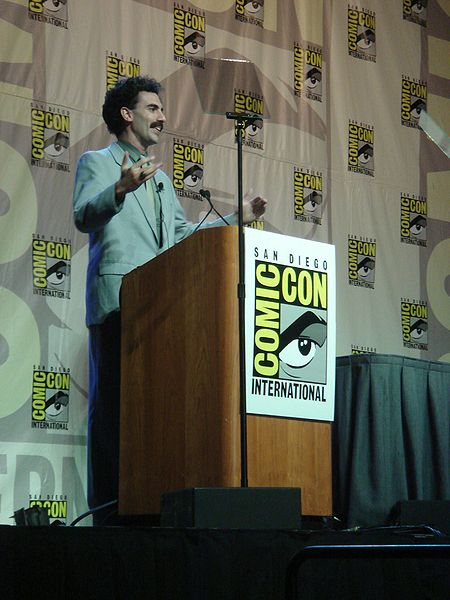 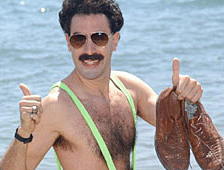 User:  Zscout370
© 20th Century Fox
Summary
108
The last talk included:
Interest and knowledge
Organization

	In the last hour, we’ve discussed:
Visual aids
Presentation skills
Responding to questions

	We concluded with the consequences of failing
Any questions?
109
A good presentation is a three-act play:a beginning, a middle, and an end
Universities’  Study Transport Group
References
All references are listed on
		http://ece.uwaterloo.ca/~tppe000/
		http://ece.uwaterloo.ca/~dwharder/TechnicalPresentations/
	
	All unreferenced images are either copyright free or are the work of the author

	Some images are published under the GFDL
		http://www.gnu.org/copyleft/fdl.html